Modification of GFS Land Surface Model Parameters to Mitigate the Near-Surface Cold and Wet Bias in the Midwest CONUS:  Analysis of Parallel Test Results
04 September 2012

Fanglin Yang, Shrinivas Moorthi, Helin Wei, Glenn White, Geoff Manikin,, Mike Ek, John Derber and Bill Lapenta 

NOAA/NWS/NCEP Environmental Modeling Center
1
Problem:  Customers Noted the GFS PBL was too Cold and Wet
Observed and simulated soundings valid 00 UTC 23 July 2012
Observed: Solid; GFS 24h Fcst: Dashed
Lincoln, Illinois (ILX)
Omaha, Nebraska (OAX)
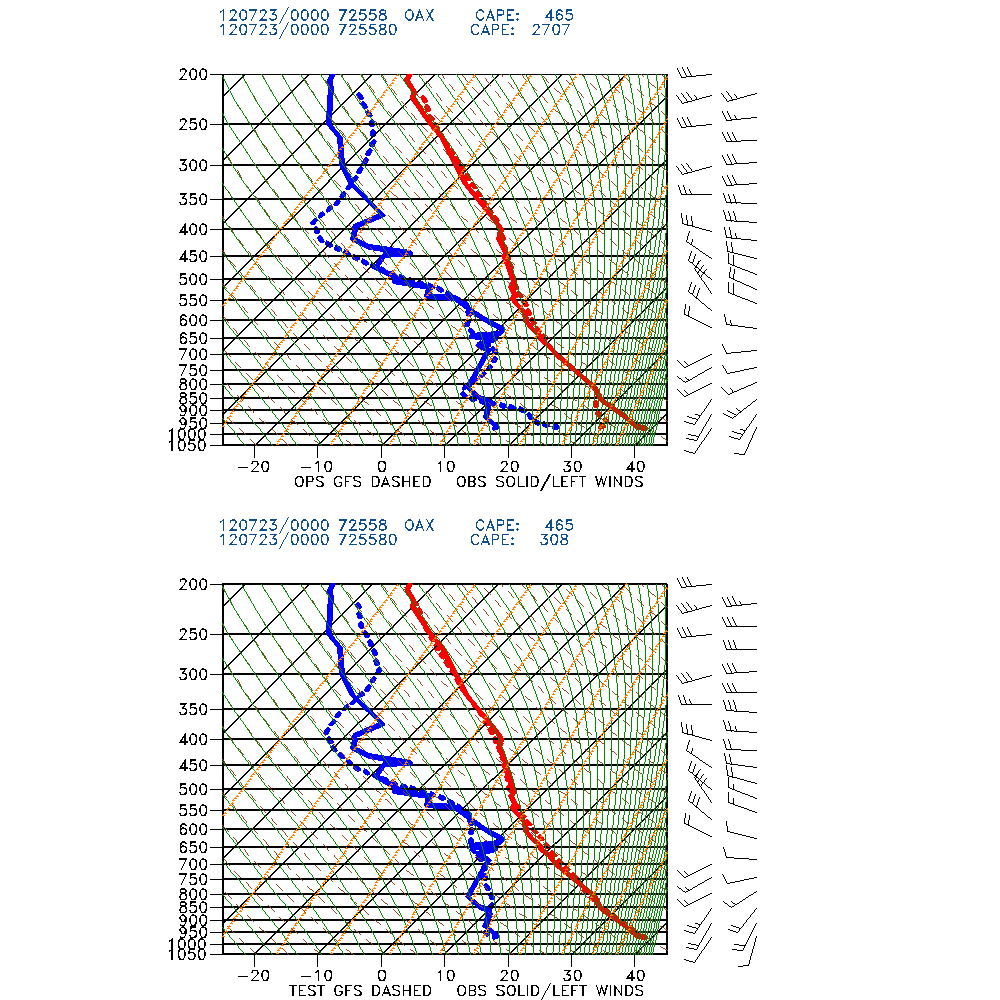 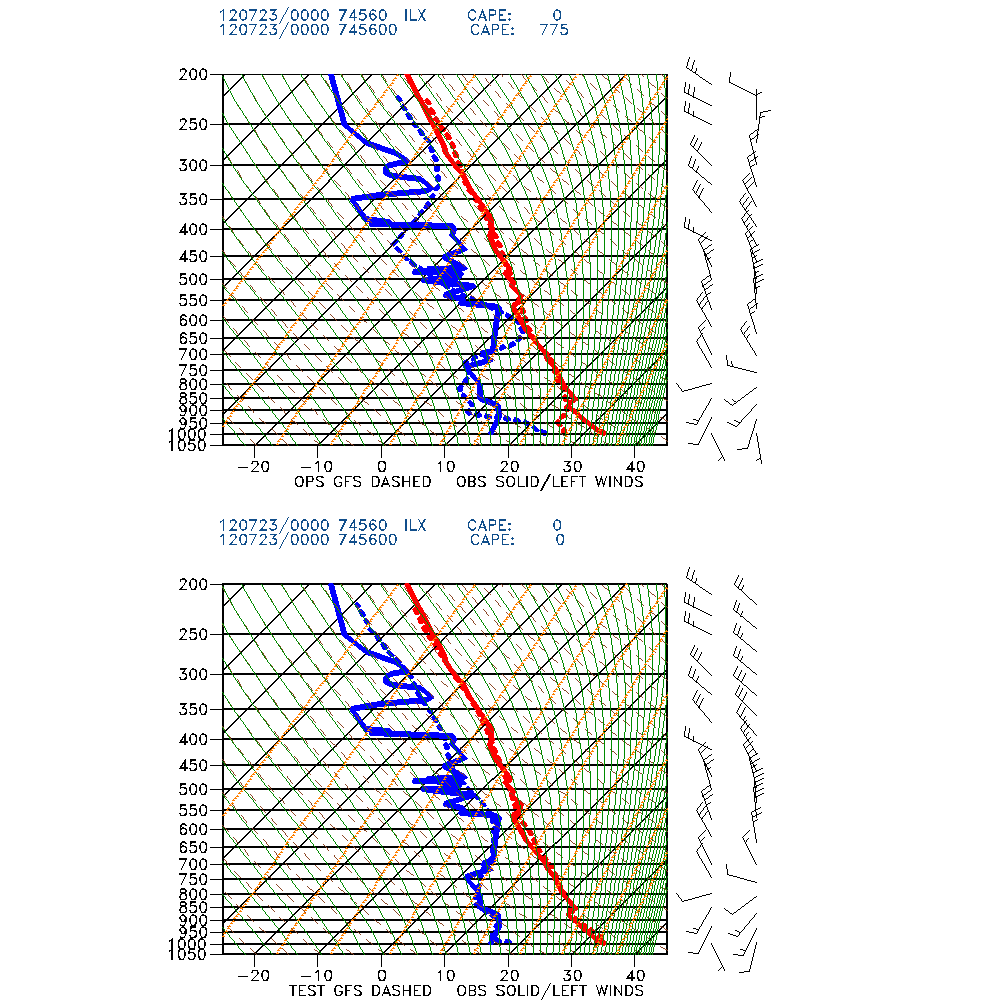 ∆T=-8°C
∆Td=+10°C
∆T=-7°C
∆Td=+9°C
The GFS 2m temperature and dew point forecasts valid in the late afternoon were too low and high, respectively
2
Spatial Distribution of Biases in 2-Meter
Temperature and Dew Point
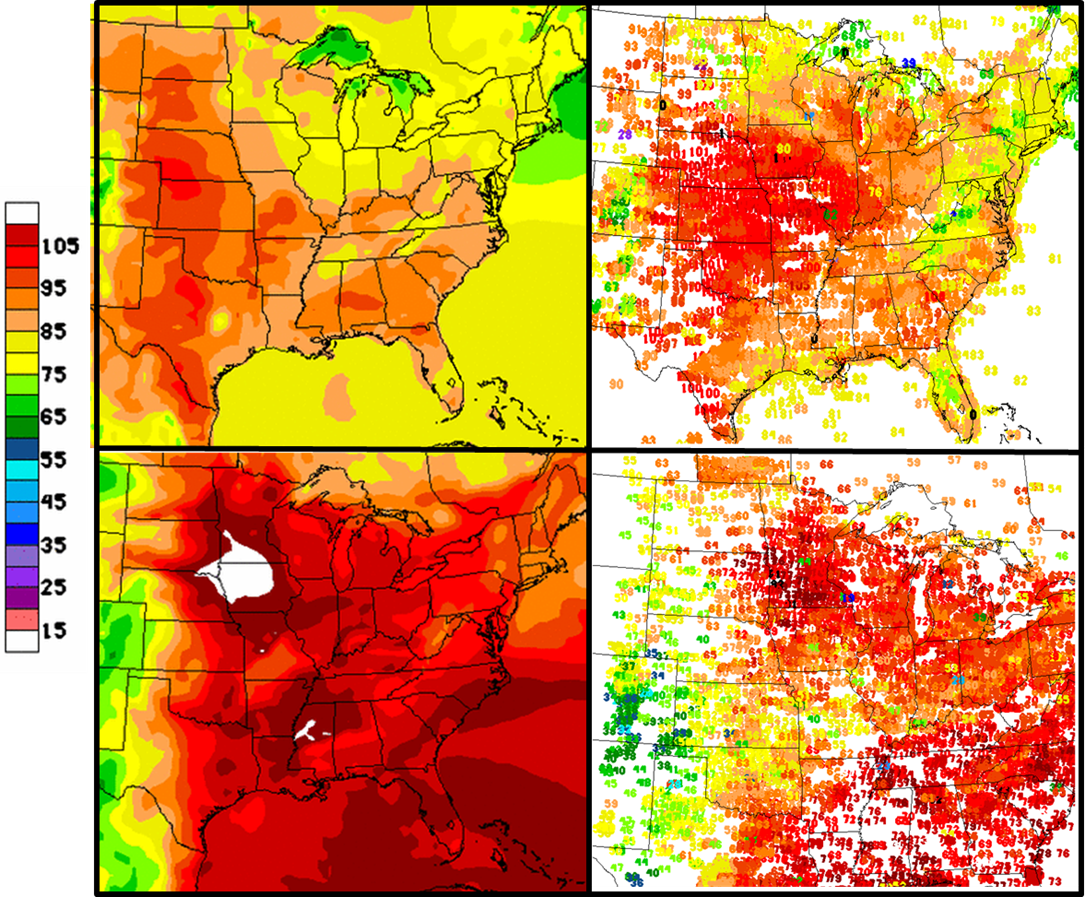 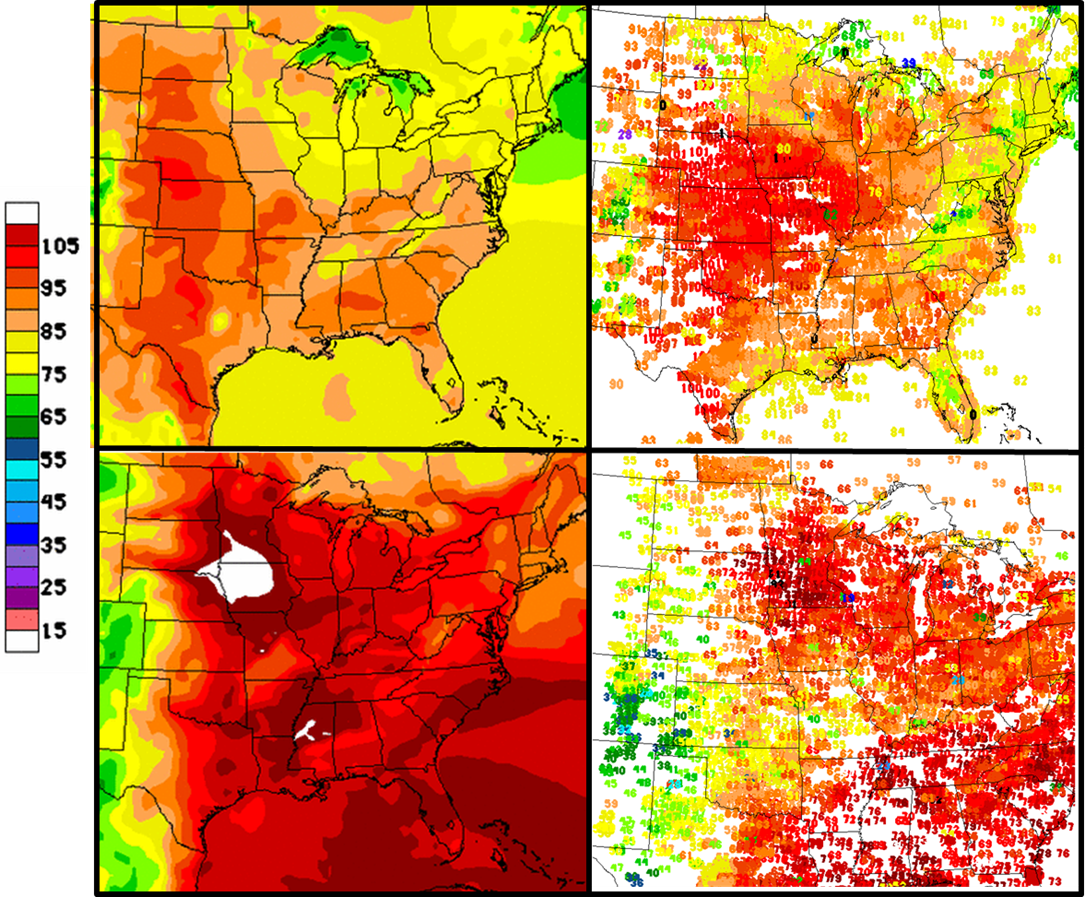 2 Meter Temperature
GFS approximately 10-15 °F too cool in the late afternoon for the mid-west
OBS
GFS 24h Fcst
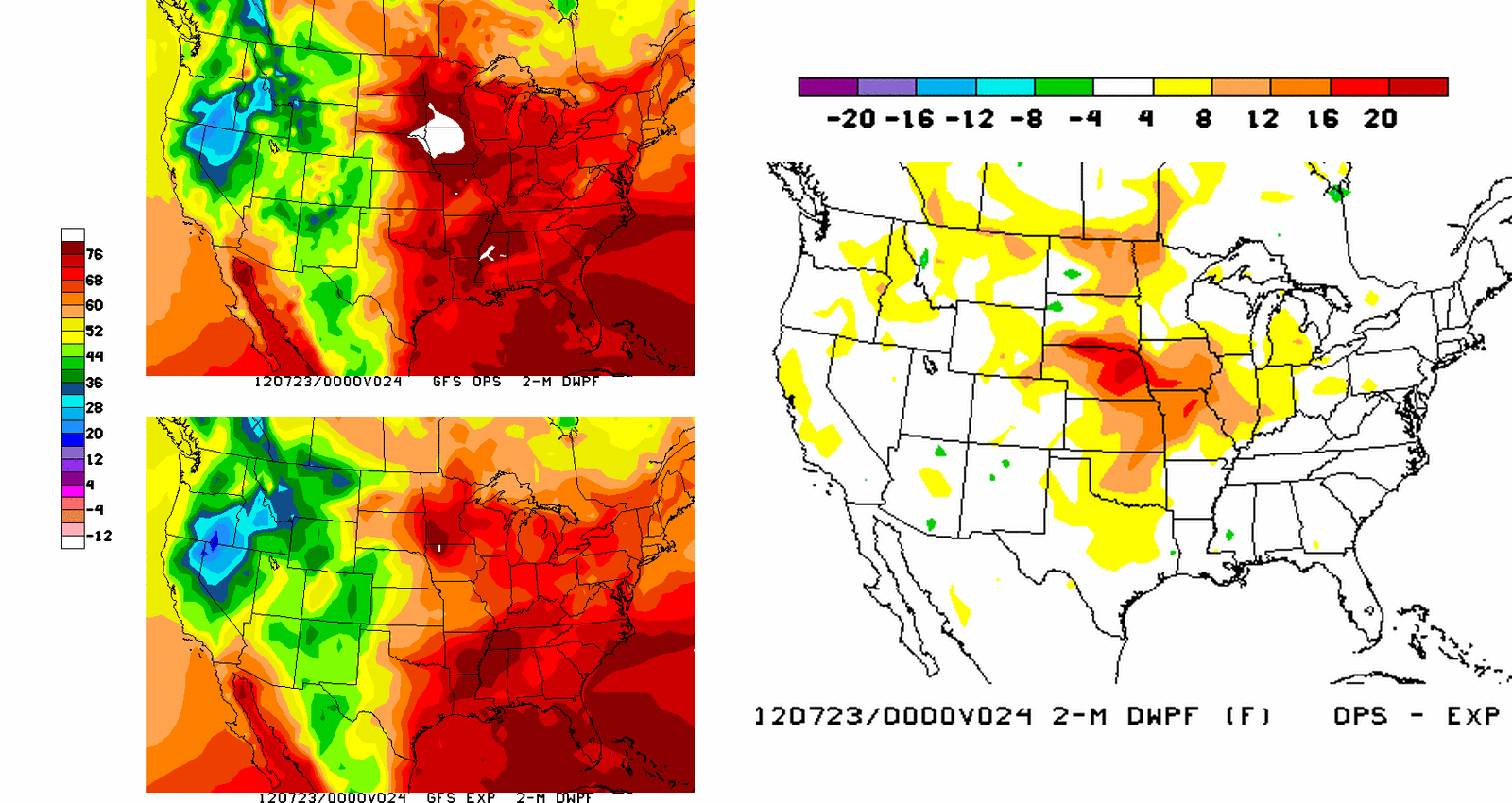 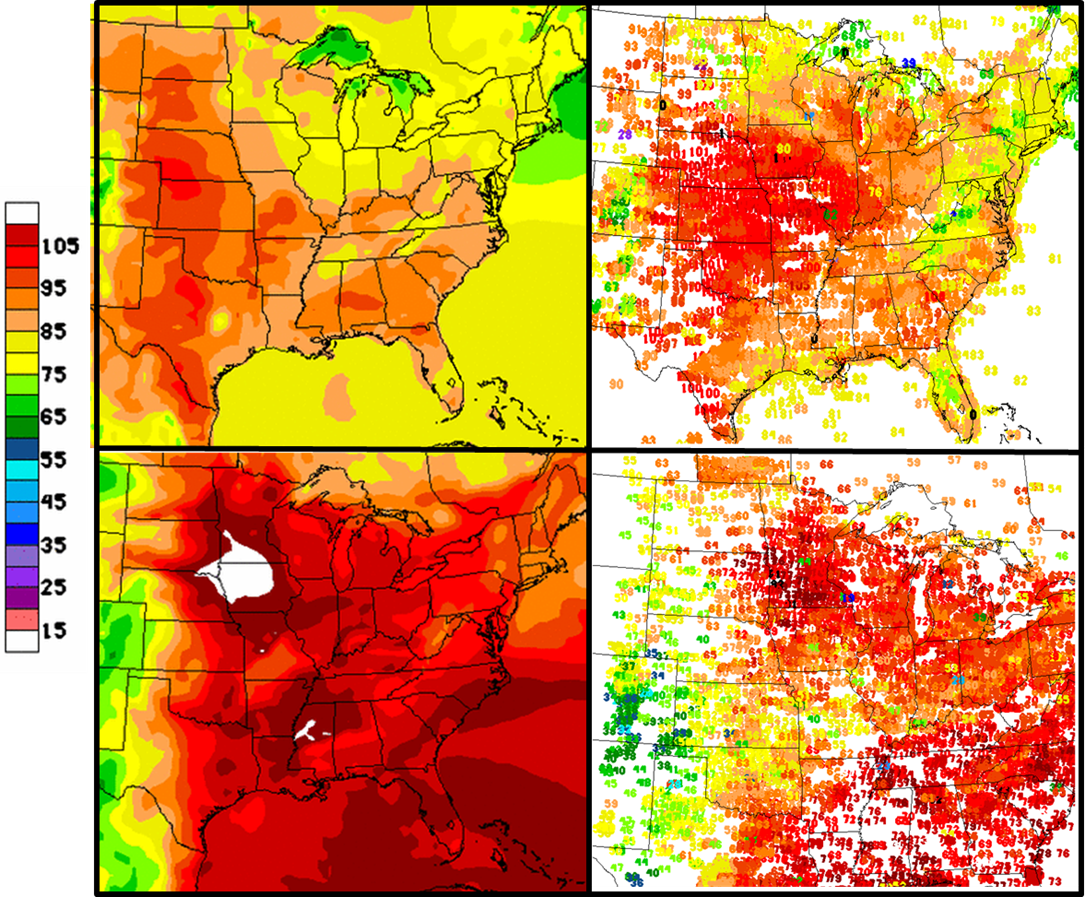 2 Meter Dew Point
GFS dewpoint approximately 15-20 °F too high in the late afternoon for the mid-west
3
OBS
GFS 24h Fcst
Sequence of Events, Actions and Results
24 May:  EMC Model Evaluation Group (MEG) identified potential cold/wet bias in GFS over the Central US

14 June:  MDL and EMC received complaints from field that the GFS 2m temperature and dew point forecasts valid in the late afternoon were too low and high, respectively

19 June:  EMC verified field observations and disassociated problem from the hybrid GDAS upgrade implemented 22 May

21 June:  EMC isolated the problem to land surface model:
Look up table for vegetation canopy resistance and root zone depth used in GFS was the culprit
Implemented erroneously in the May 2011 upgrade
Change allowed too much evaporation through vegetation types in central CONUS

24 June:  EMC conducted limited tests using original LSM look up table and found positive impact in poor performing areas

29 June:  EMC notified users of suspect cause and plans to correct through MDL

June-August:  EMC Conducted a retrospective parallels:
June-August 2012 (CONUS warm season)
Jan-Feb 2012 (CONUS cold season)
CCS Availability limited due to SREF testing and service interruptions in August
Change of LSM table has expected impacts on improving warm season PBL structure and precipitation
No impact on CONUS PBL structure and precipitation during cold season

August 25:  NCEP Director approves fix to be implemented 5 Sept.
4
Land Surface Model Look-up Table
Minimum Canopy Resistance  (RSMIN) and Root Depth  Number (NROOT) were changed in May-2011 Implementation leading to increased evapotranspiration over some regions depending on vegetation type
Prior to May 2011 implementation
Operational  GFS
RSMTBL =(/300.0, 175.0, 175.0, 300.0,  70.0, 70.0,
        &           20.0,  70.0,  70.0,  70.0,  70.0, 20.0,
        &           70.0,   0.0,   0.0,   0.0,   0.0,  0.0,
        &            0.0,   0.0,   0.0,   0.0,   0.0,  0.0,
         &            0.0,   0.0,   0.0,   0.0,   0.0,  0.0/)

  NROOT_DATA =(/4,4,4,4,4,4,4,4,4,4,4,4,4,0,0,
          &                 0,0,0,0,0,0,0,0,0,0,0,0,0,0,0/)
RSMTBL =(/300.0, 175.0, 175.0, 300.0, 300.0, 70.0,            &              45.0, 225.0, 225.0, 225.0, 400.0, 45.0,            &           150.0,   0.0,   0.0,   0.0,   0.0,  0.0,            &             0.0,   0.0,   0.0,   0.0,   0.0,  0.0,            &             0.0,   0.0,   0.0,   0.0,   0.0,  0.0/)NROOT_DATA =(/4,4,4,4,4,4,3,3,3,2,3,3,2,0,0,            &                 0,0,0,0,0,0,0,0,0,0,0,0,0,0,0/)
Parameter differences in table highlighted in RED
Lower canopy resistance (i.e. lower values in table) and deeper root zone depth (i.e., larger values in table) will allow more evapotranspiration to occur for those vegetation types
Modified table is used in CFS
5
Changes in Canopy Resistance
Mixed forest: Reduced from 300 to 70 units
Canopy Resistance (Operational – Corrected)
Cropland:  Resistance Reduced from 45 to 20 units
Bare soil:  Reduced from 400 to 70 units
6
Changes in Root Zone Depth
Root Zone Depth Layer (Operational – Corrected)
Positive values indicate shallower rooting depth
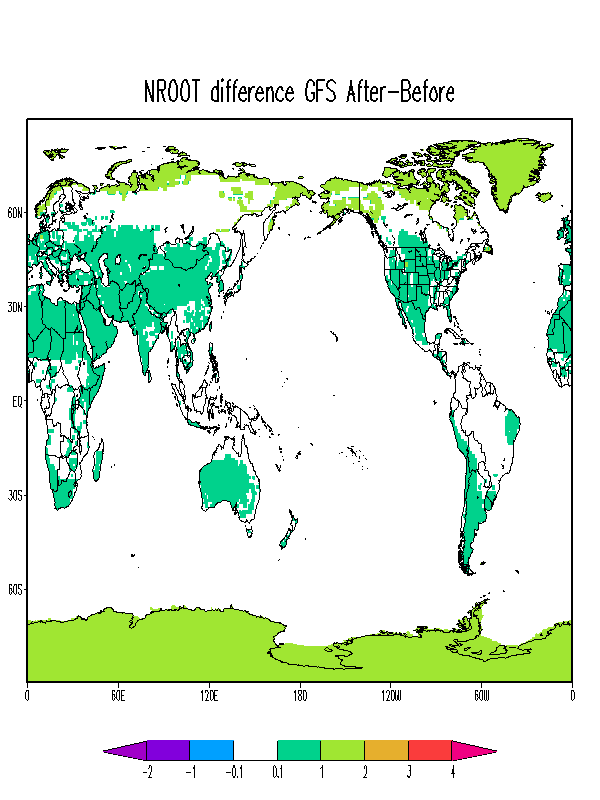 7
Numerical Experiments
Use the LSM table employed in the operational GFS before May 2011 implementation

Warm season experiment prt2mexp:
Started from the operational GFS 20120531 18Z initial conditions
Results presented for the period of Jun 14 – Aug 22, 2012

Cool season experiment prt2mwin:
Started from the prd12q3s hybrid-enkf parallel 20120101 06Z initial conditions
Results presented for the period of Jan 15 – March 01, 2012
8
Summary of Results
Warm Season Experiment (prt2mexp)
Reduced  late-afternoon surface cold bias and moisture bias over the Northern and Southern Great Plains found in the operational GFS
Significantly improved CONUS precipitation skill scores especially for light amounts
No significant change to:
Hurricane track and intensity
Standard forecast skill scores such as 500-hPa height AC and tropical wind RMSE
Slightly worsened the mid-day warm bias over the SE US

Cool Season Experiment (prt2mexp)
No significant change in:
CONUS meteorological fields
Standard global forecast skill metrics
Detailed verification at Fanglin’s websites
http://www.emc.ncep.noaa.gov/gmb/wx24fy/para/t2mbias/exp2012/
http://www.emc.ncep.noaa.gov/gmb/wx24fy/para/t2mbias/exp2012w/
9
Time Averaged 2 Meter Temperature (°C)
14 June to 22 August 2012 (00Z Cycles Only)CONUS Northern and Southern Great Plains regions
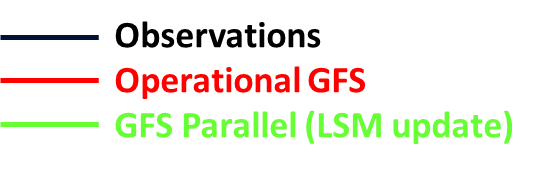 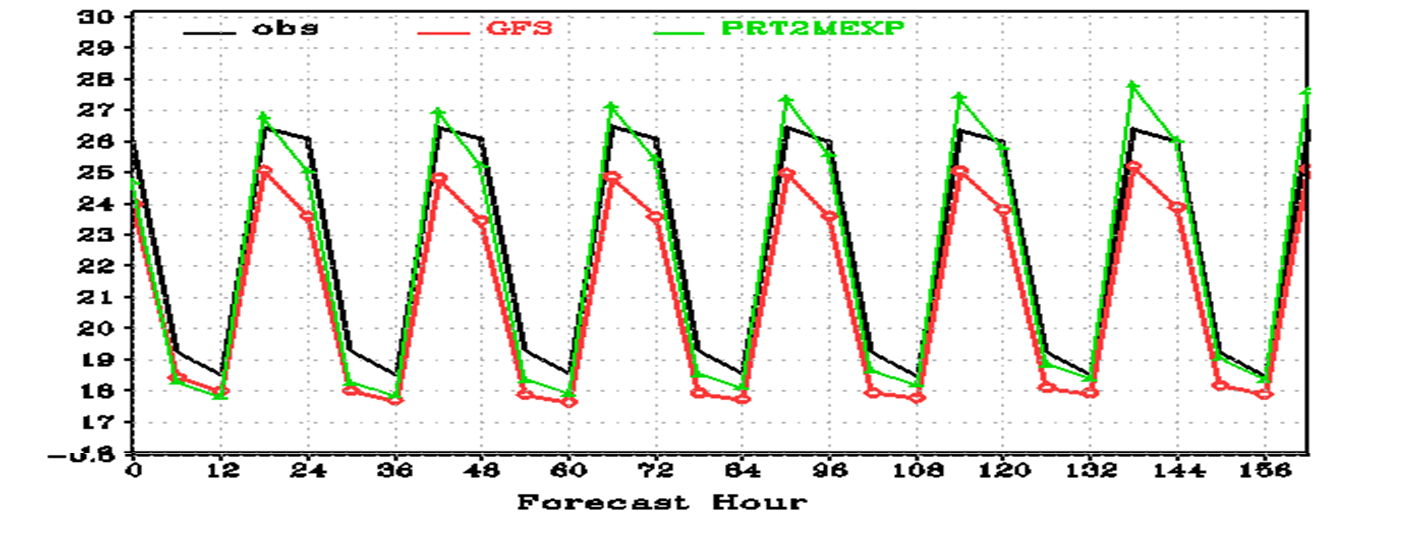 Northern Great Plains
CONUS East
CONUS West
Southern Great Plains
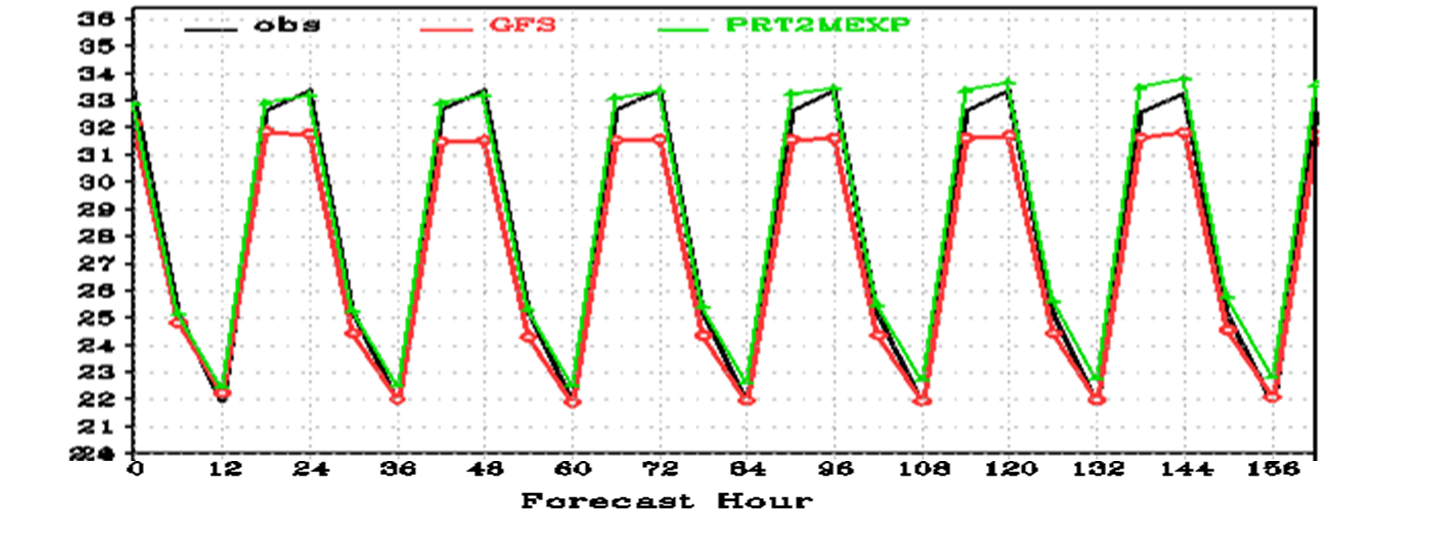 10
10
Example of Correction Obtained in GFS Parallel
21h GFS 2-m Temperature Forecasts (°F) Valid 21UTC 22 July 2012
Operational GFS
LSM GFS Parallel
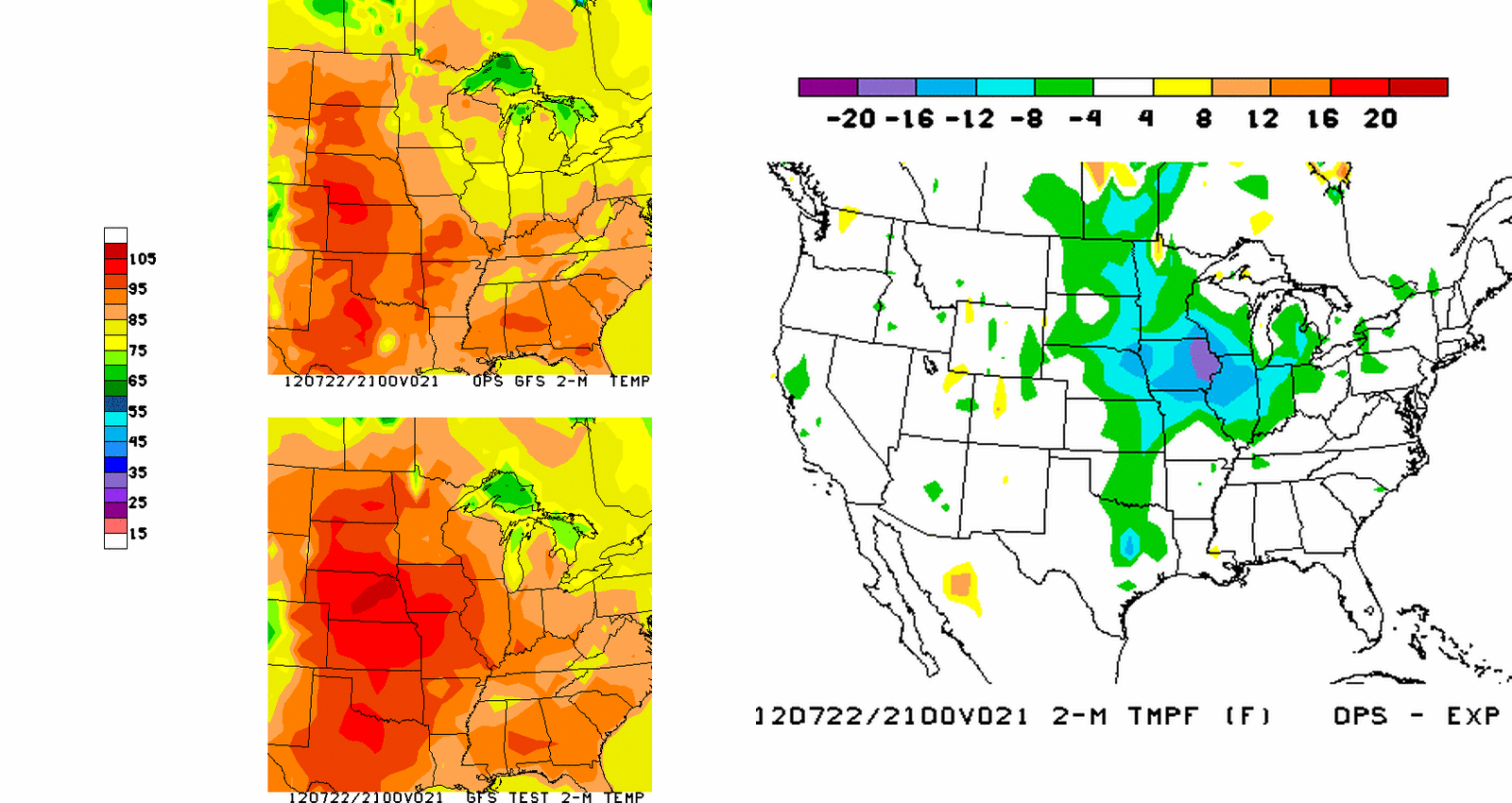 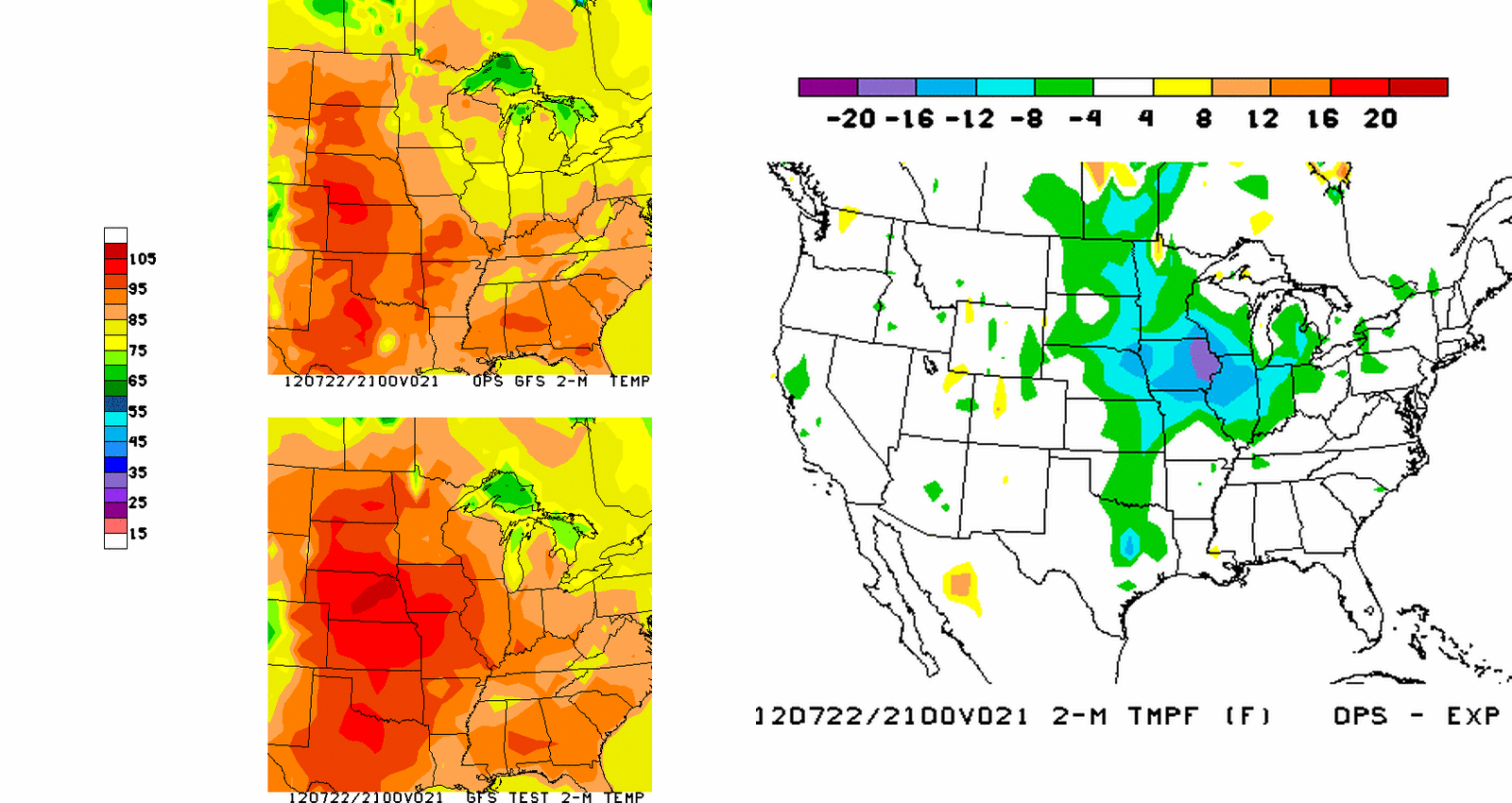 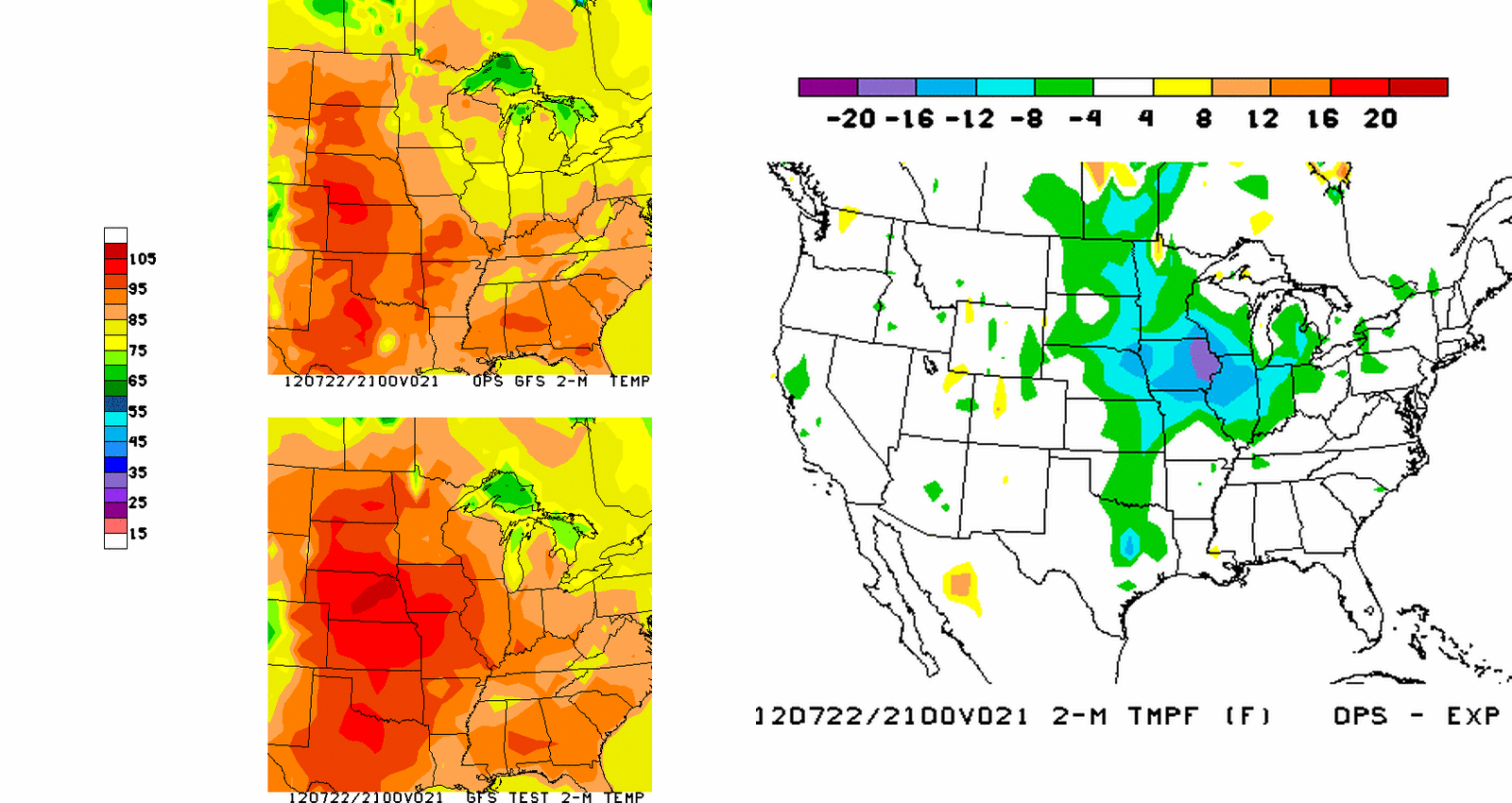 GFS approximately 10-15 °F too cool in the late afternoon for the mid-west (see slide #3 for OBS)
Correction to LSM alleviates cold bias (see slide #3 for OBS)
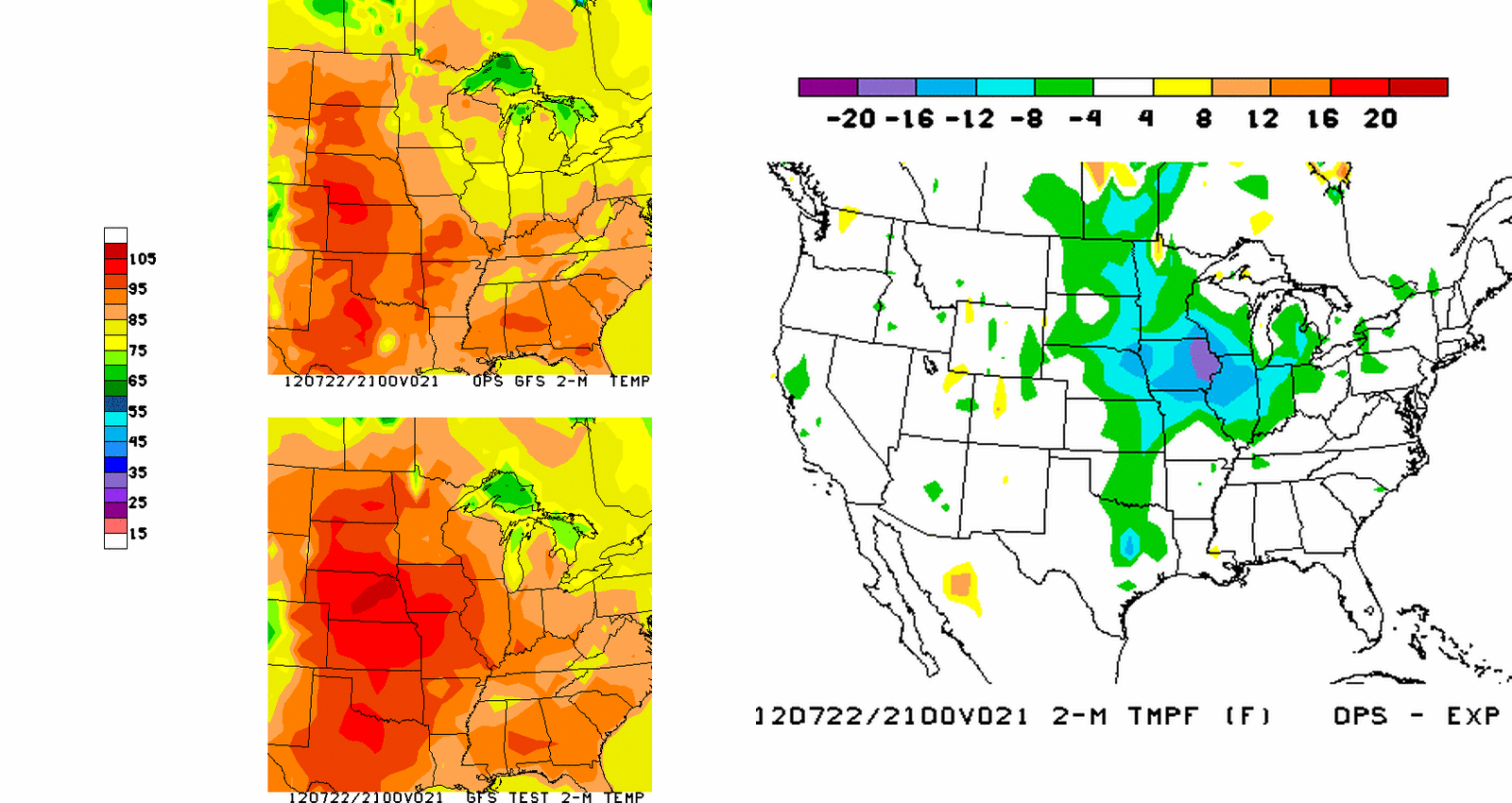 Corrected LSM in GFS found to mitigate 4 to 16 °F cold bias in operations and compares favorably with observations
Difference
Ops – Para
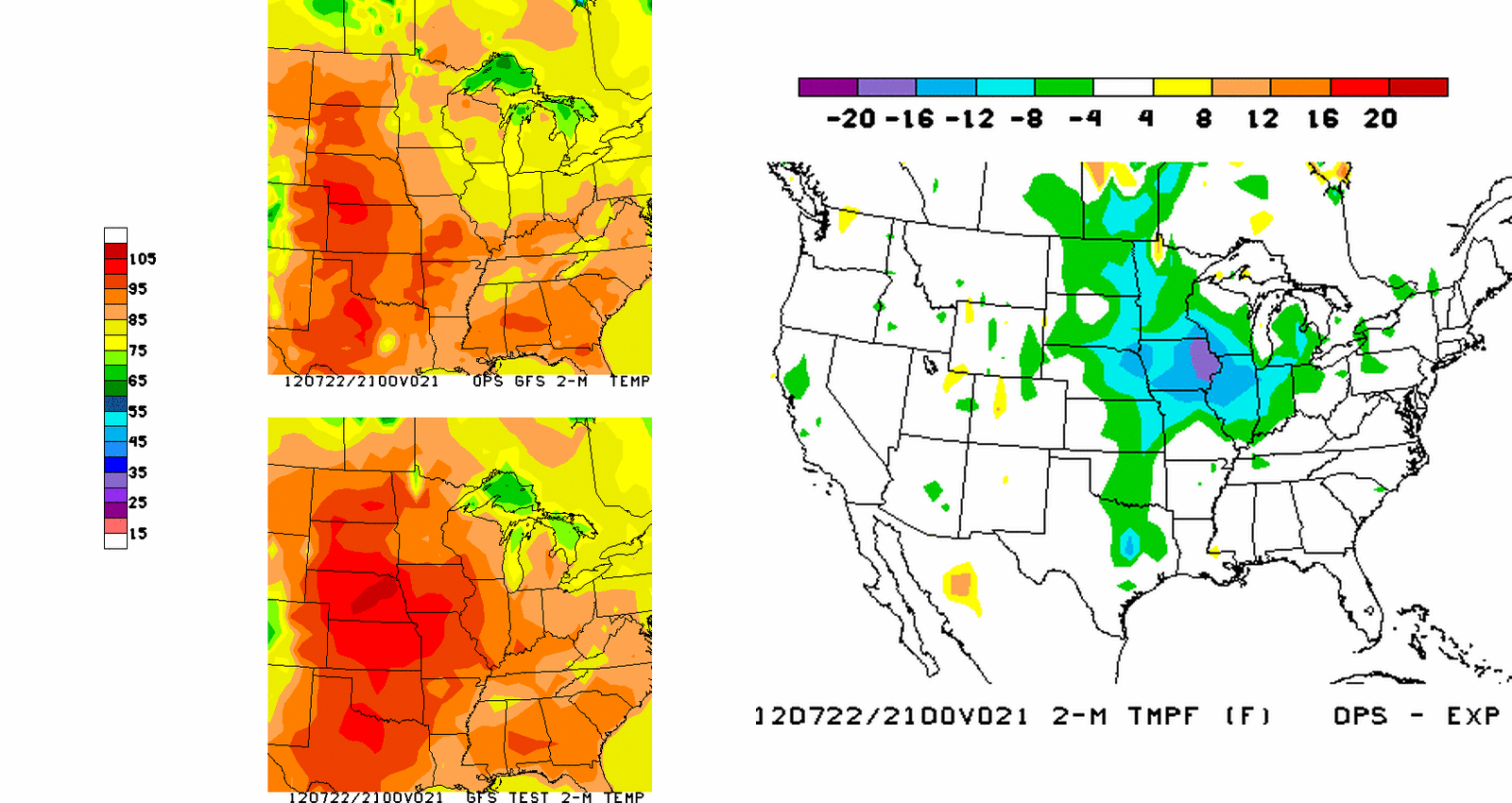 11
Example of Correction Obtained in GFS Parallel
24h GFS 2-m Dewpoint (°F) Forecasts Valid 00 UTC 23 July 2012
Operational GFS
LSM GFS Parallel
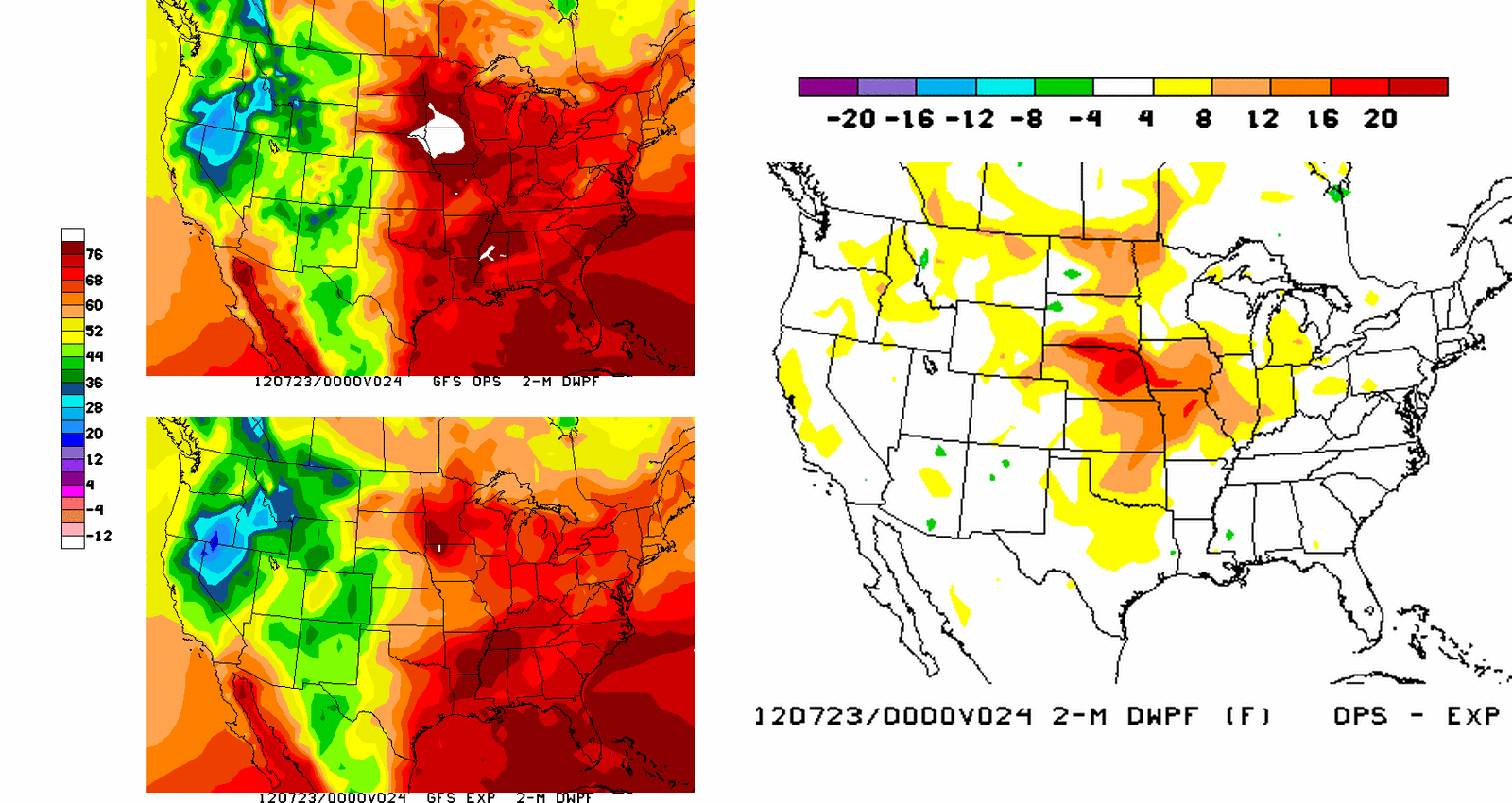 GFS dewpoint approximately 15 °F too high in the late afternoon for the mid-west (see slide #3 for OBS)
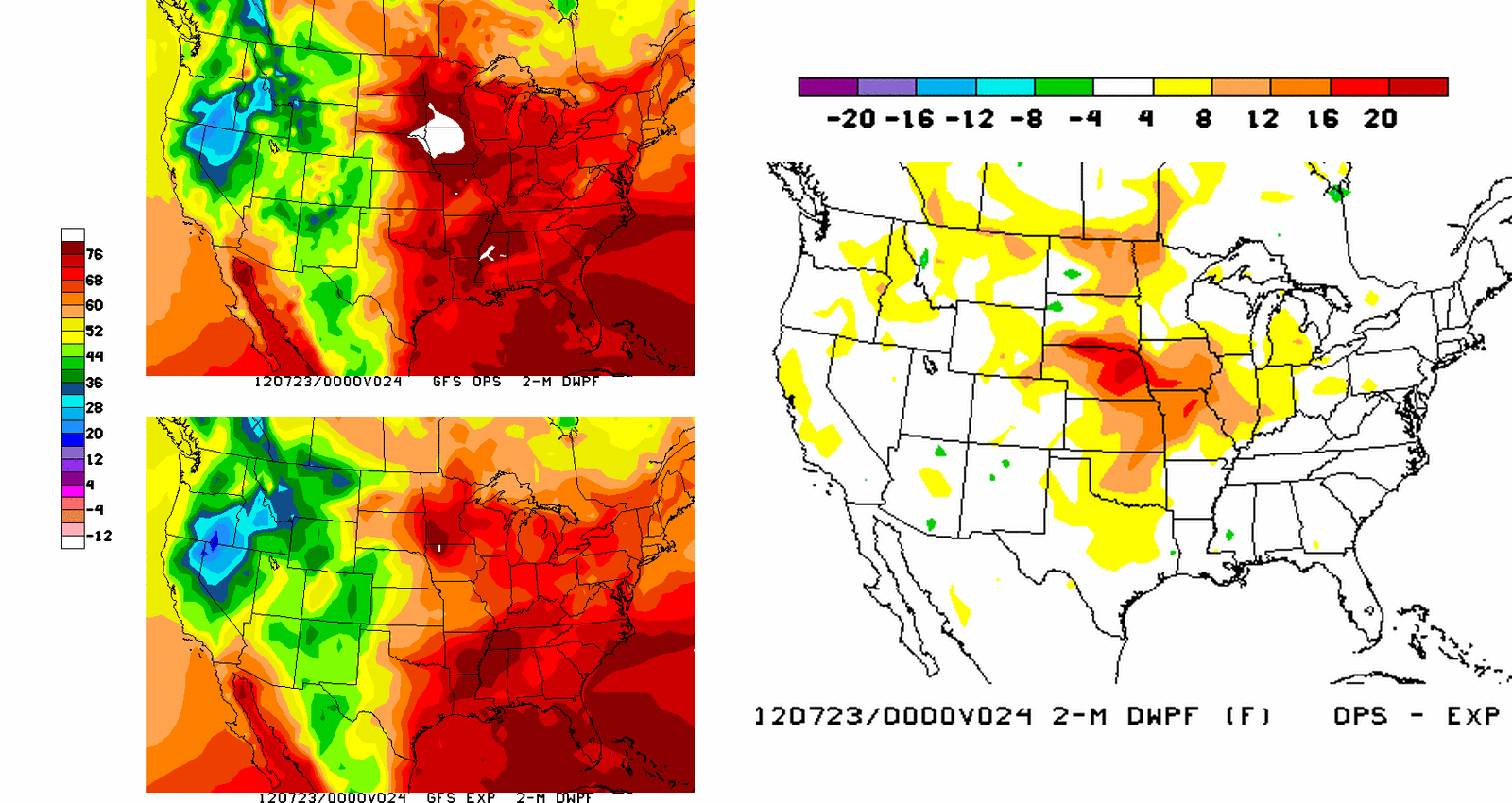 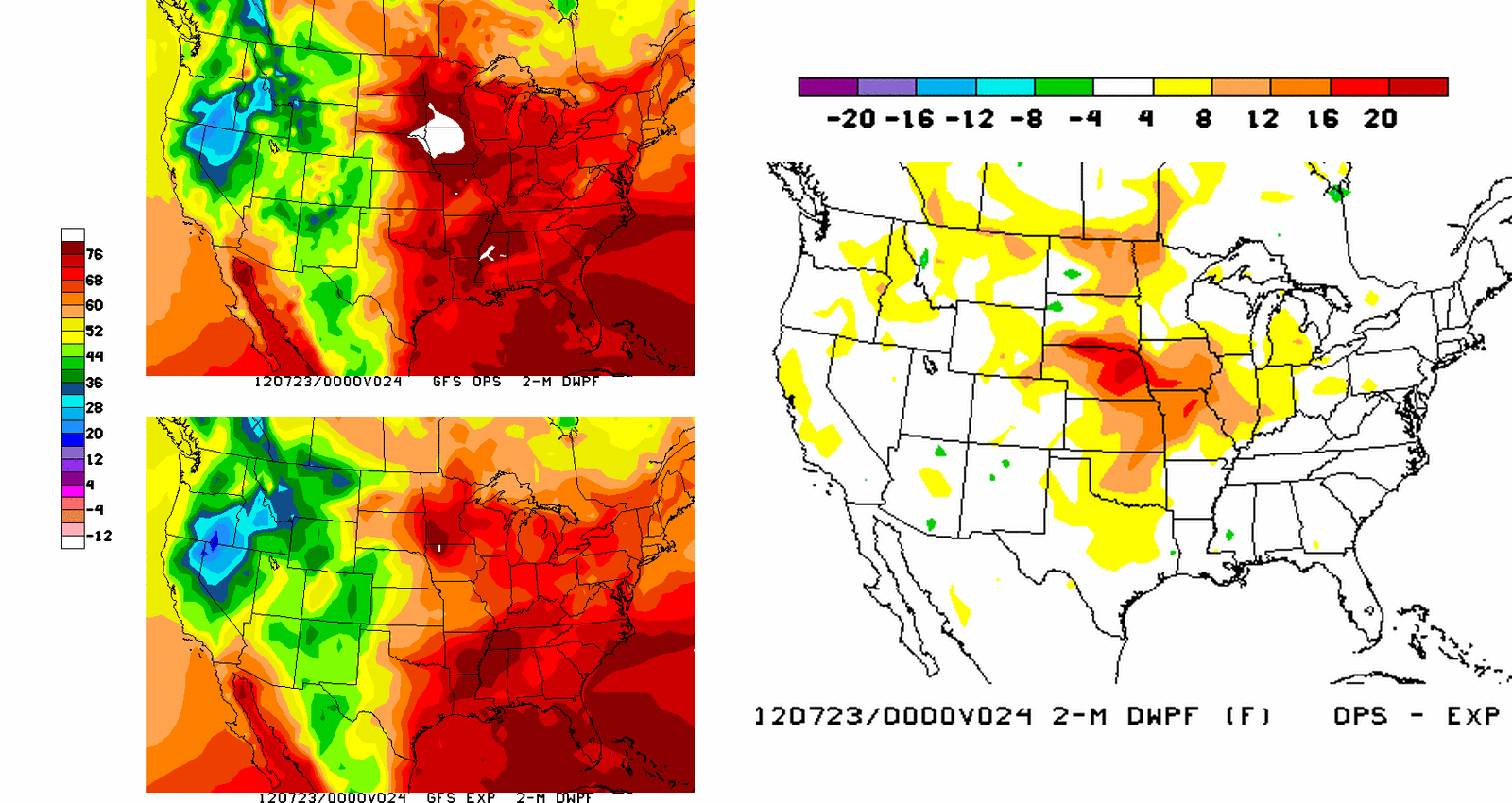 Correction to LSM alleviates moist bias (see slide #3 for OBS)
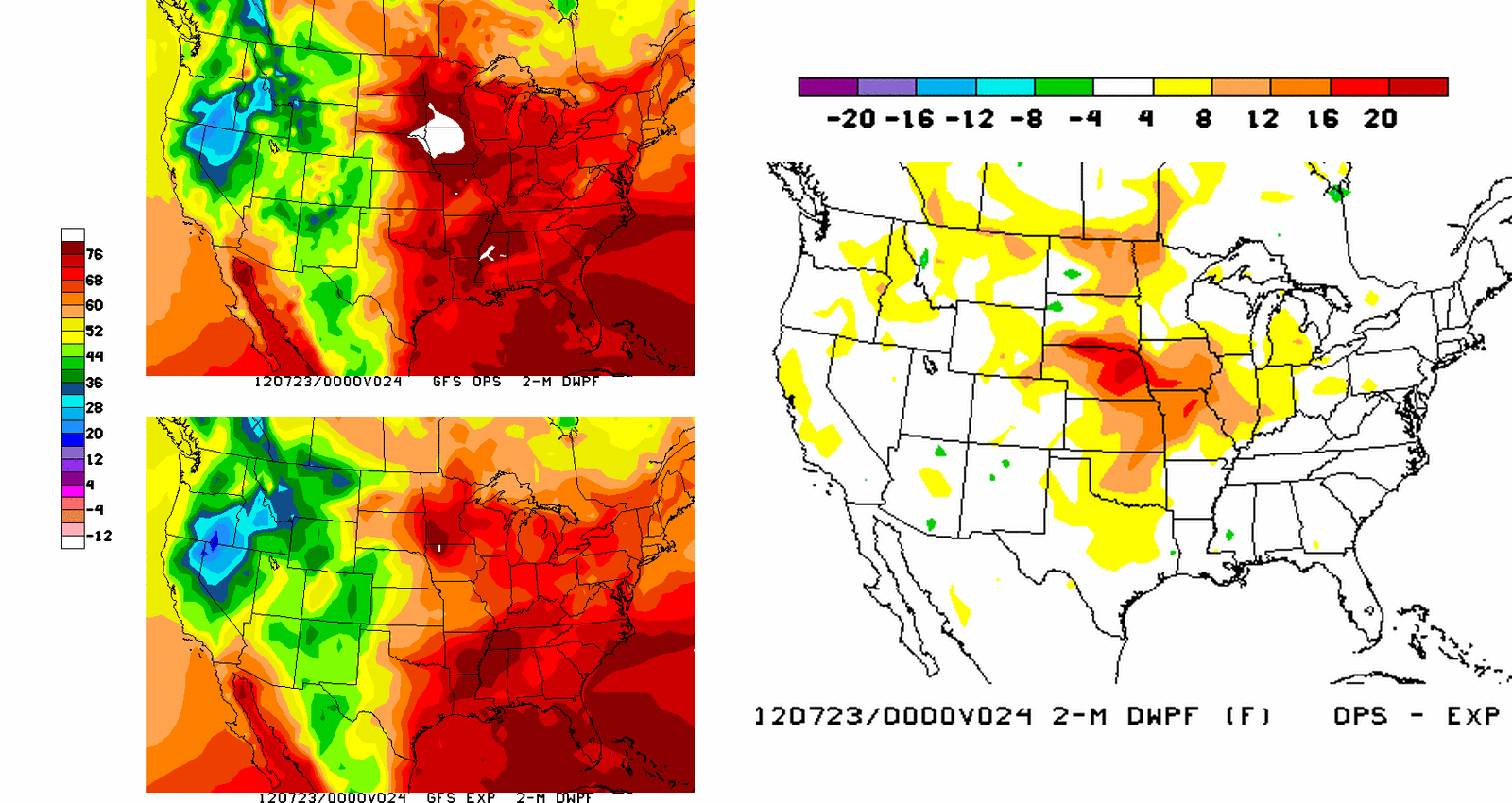 Corrected LSM in the GFS found to reduce dewpoint by 8 to 16 °F and compares more favorably with observations
Difference
Ops – Para
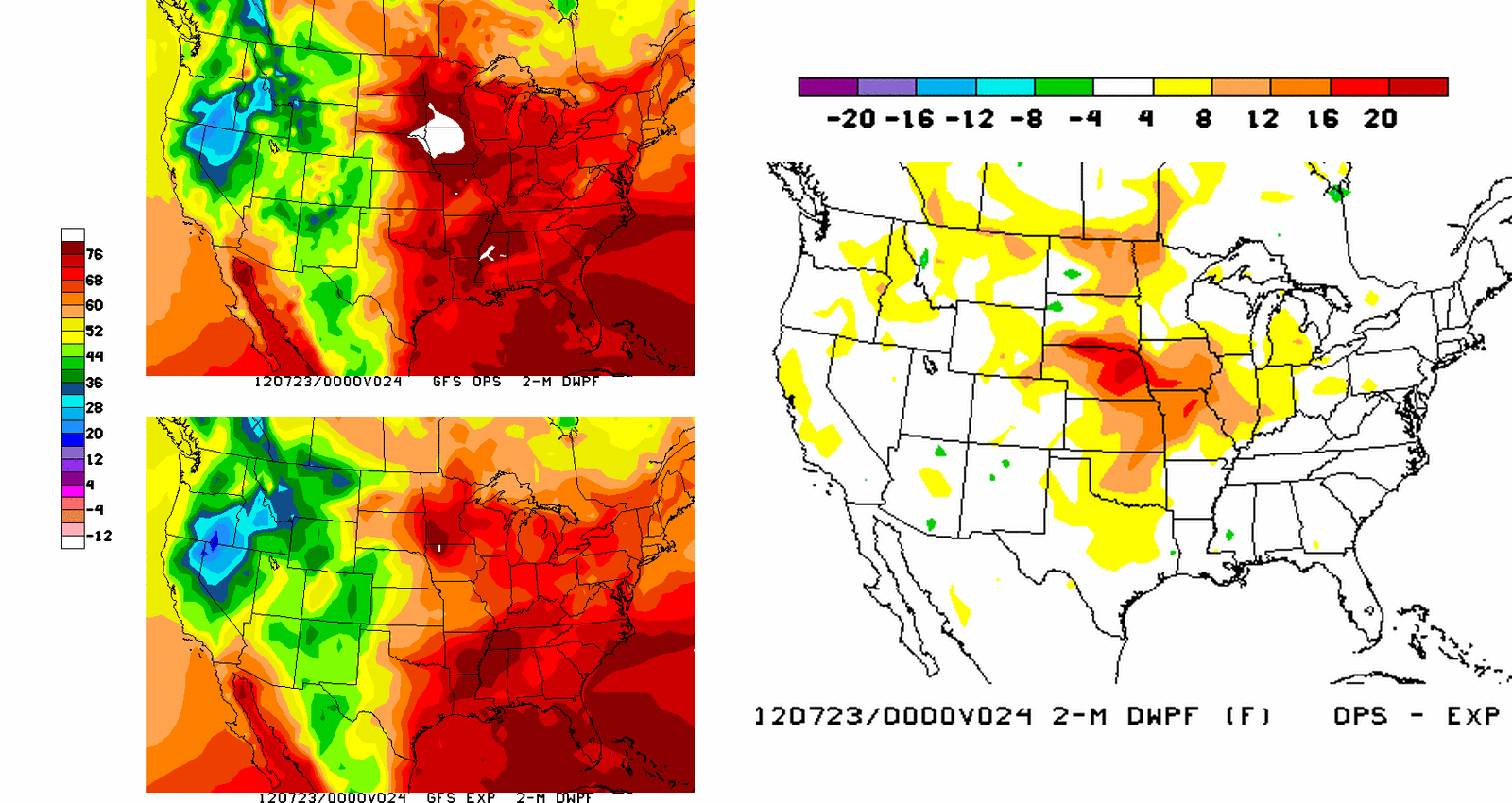 12
Time Averaged 2 Meter Temperature (°C)
14 June to 22 August 2012 (00Z Cycles Only)CONUS East and West regions
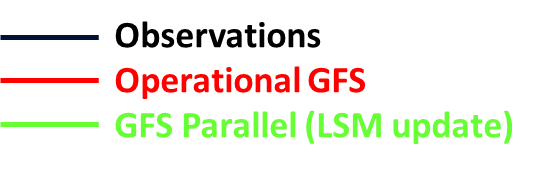 CONUS East
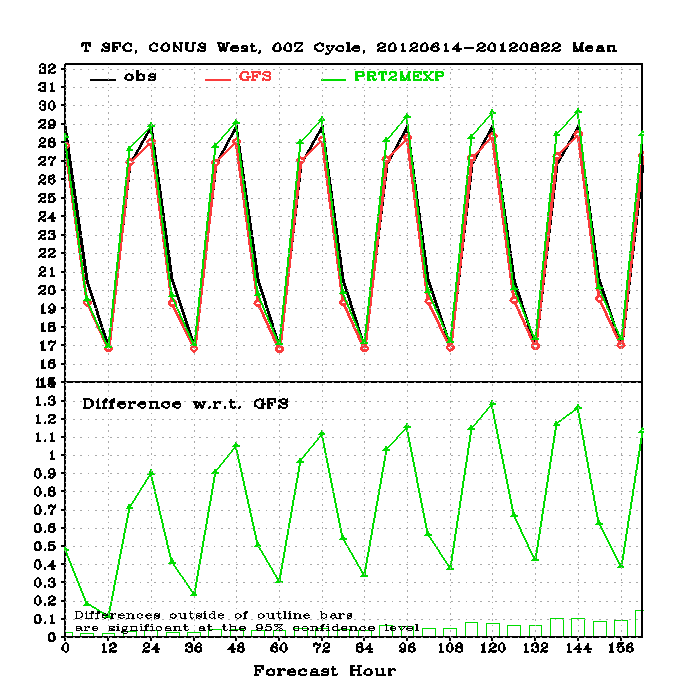 CONUS West
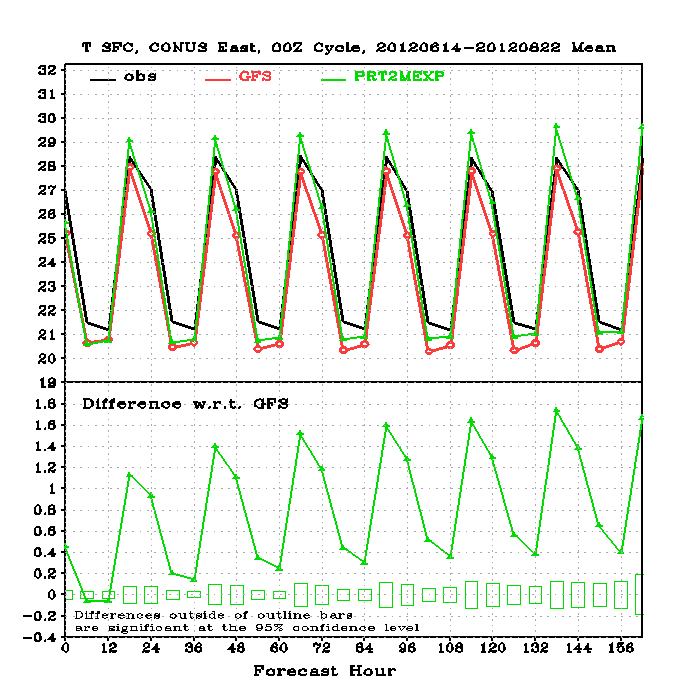 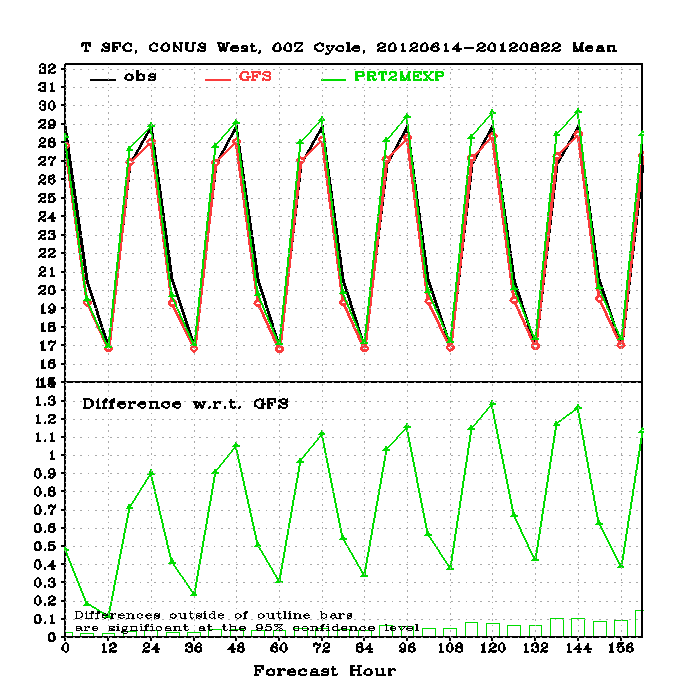 13
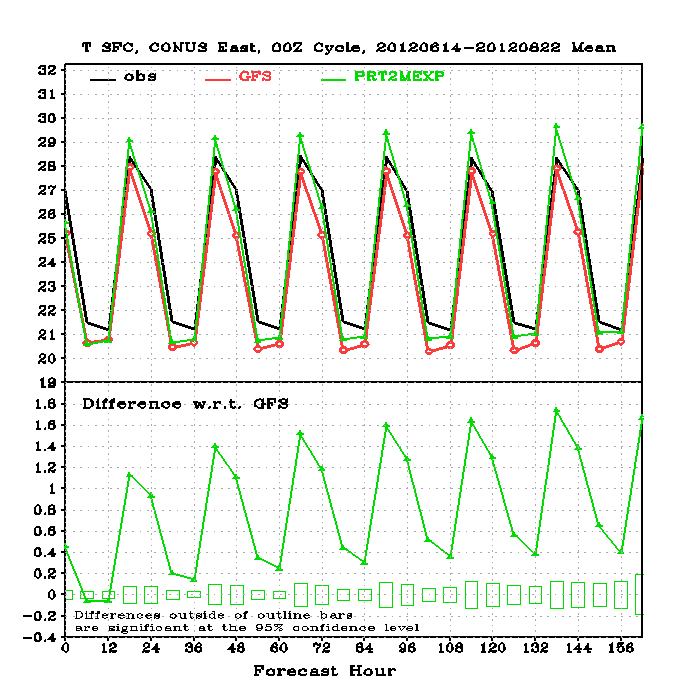 13
Quantitative Precipitation Forecasts (CONUS)
14 June to 22 August 2012 (00Z Cycles Only)
Day 1:  24h Period ending at 36h forecast
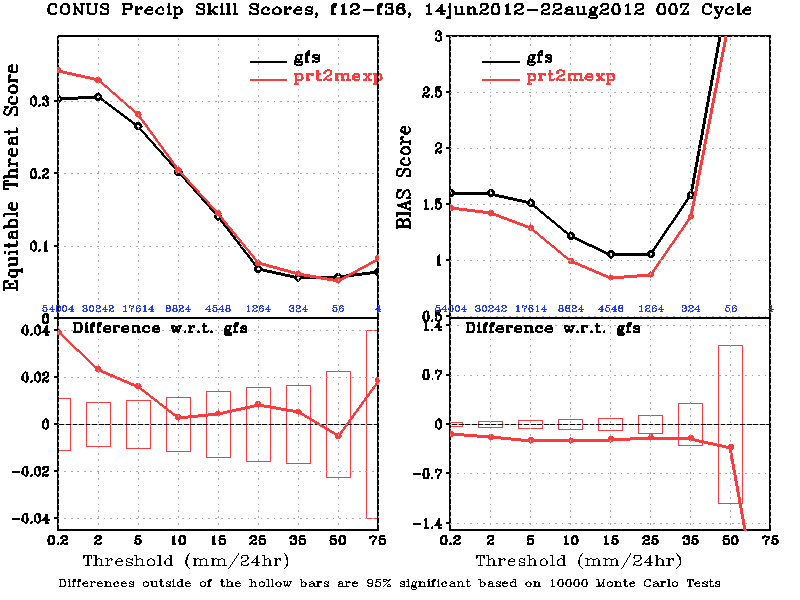 14
14
Quantitative Precipitation Forecasts (CONUS)
14 June to 22 August 2012 (00Z Cycles Only)
Day-2:  24h Period ending at 60h forecast
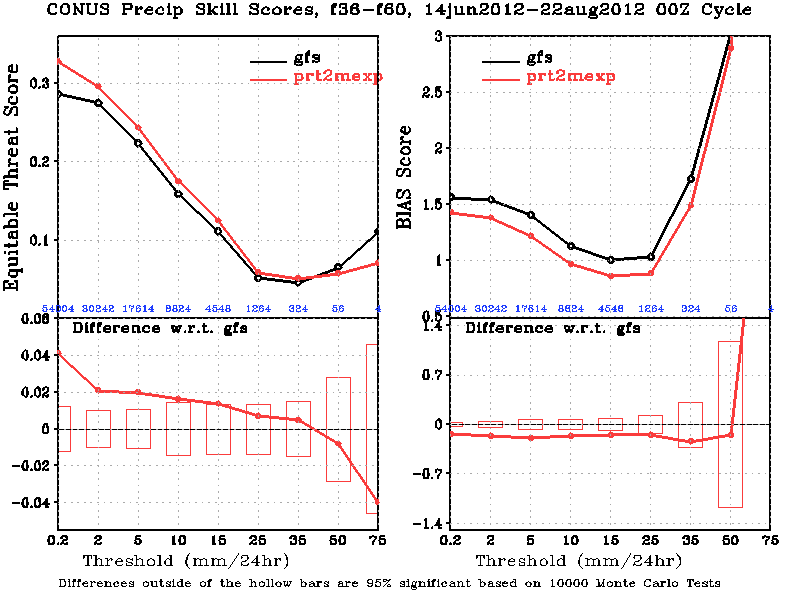 15
15
Quantitative Precipitation Forecasts (CONUS)
14 June to 22 August 2012 (00Z Cycles Only)
Day-3:  24h Period ending at 84h forecast
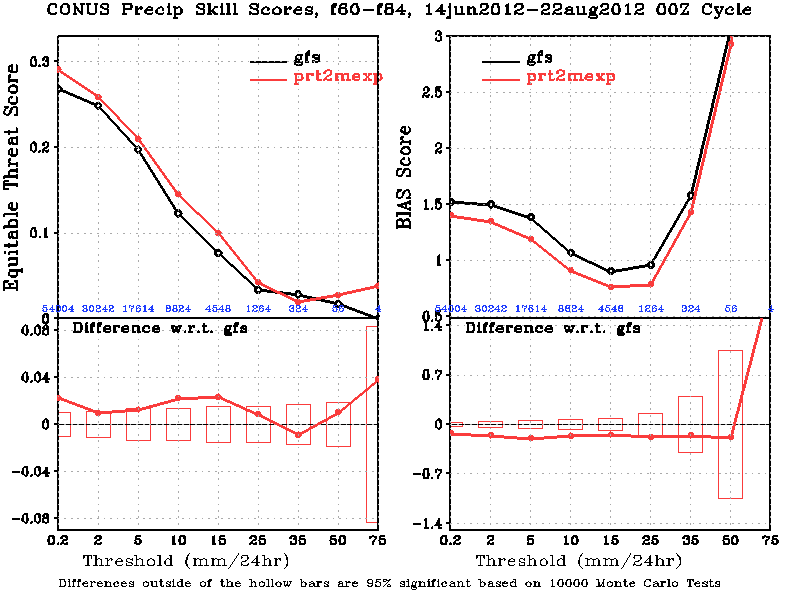 16
16
500 hPa Anomaly Correlation
14 June to 22 August 2012 (00Z Cycles Only)
Northern Hemisphere
Southern Hemisphere
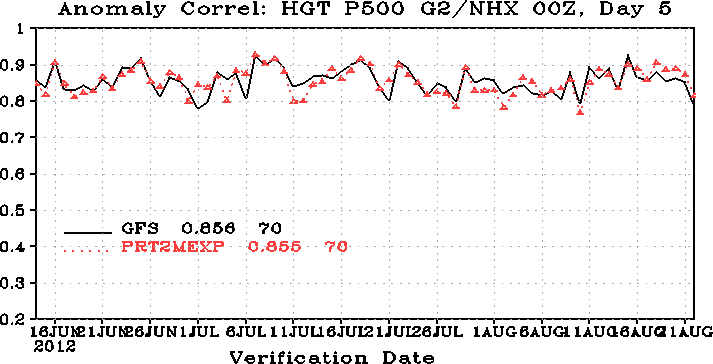 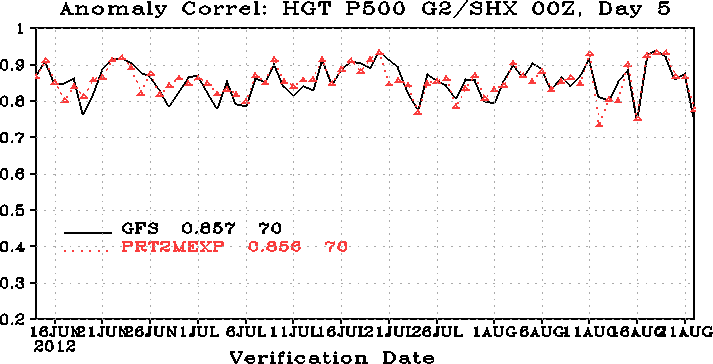 Operational
LSM Para
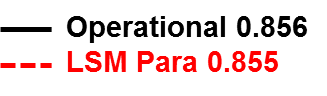 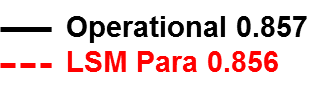 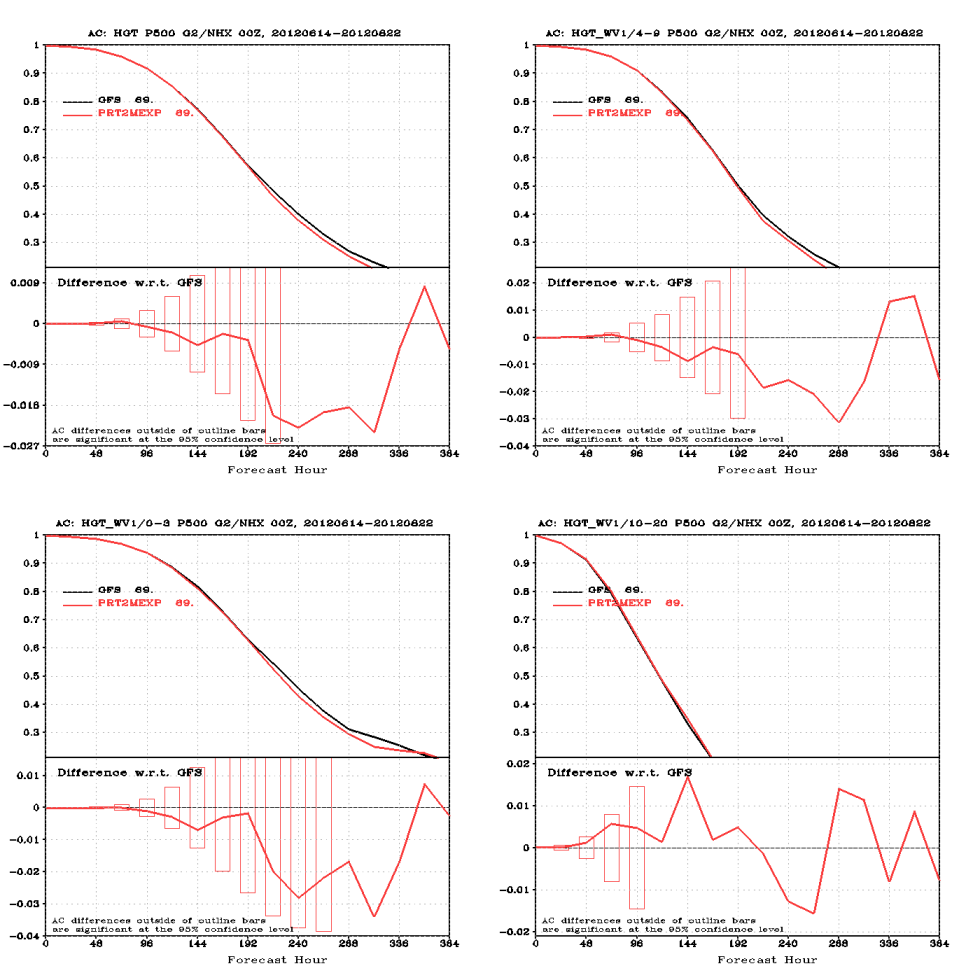 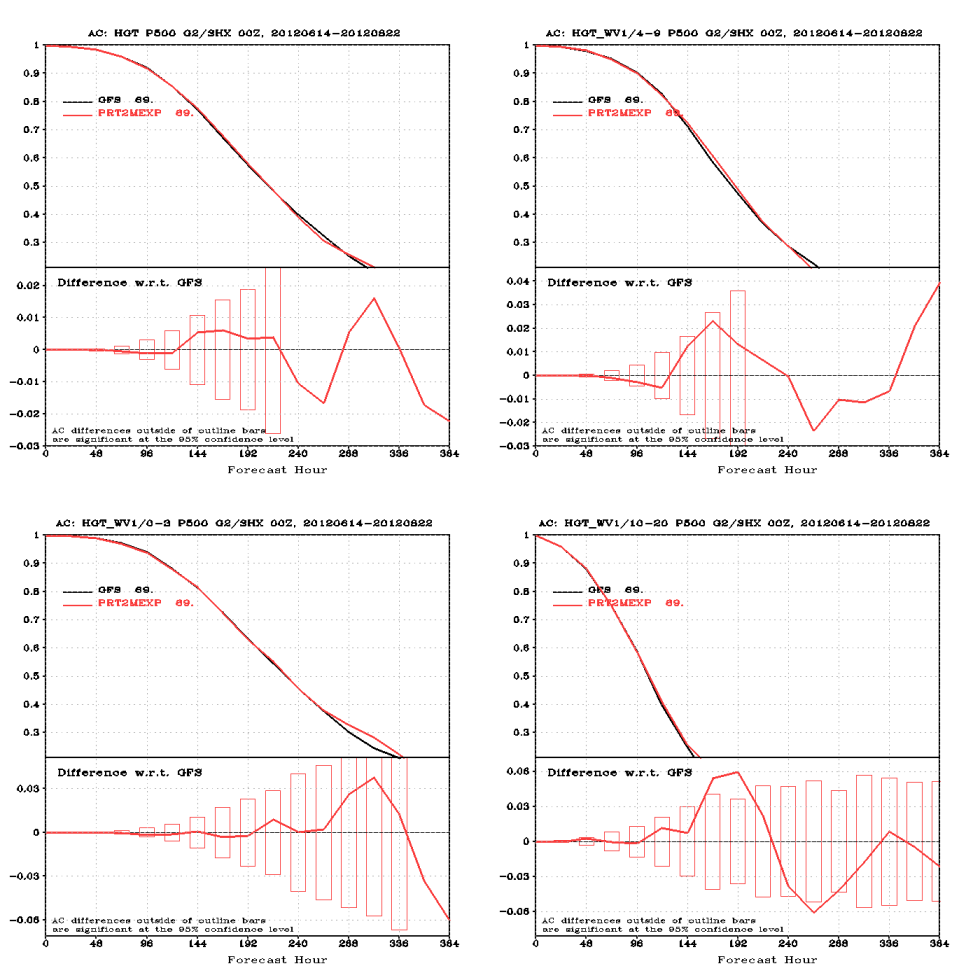 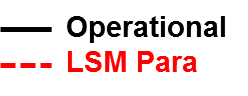 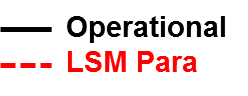 17
17
Large ScaleTemperature and Moisture Verification14 June to 22 August 2012 (00Z Cycles Only)24 and 48h Forecasts for the Northern Hemisphere and North America
Northern Hemisphere Temperature (°C)
North America Temperature (°C)
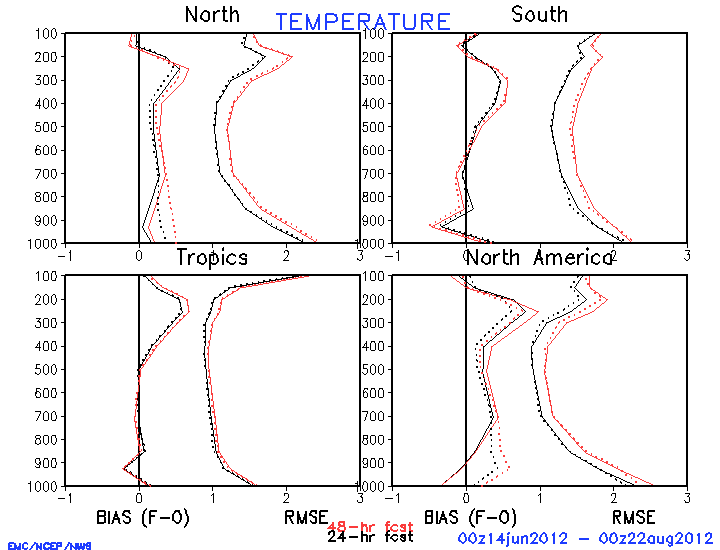 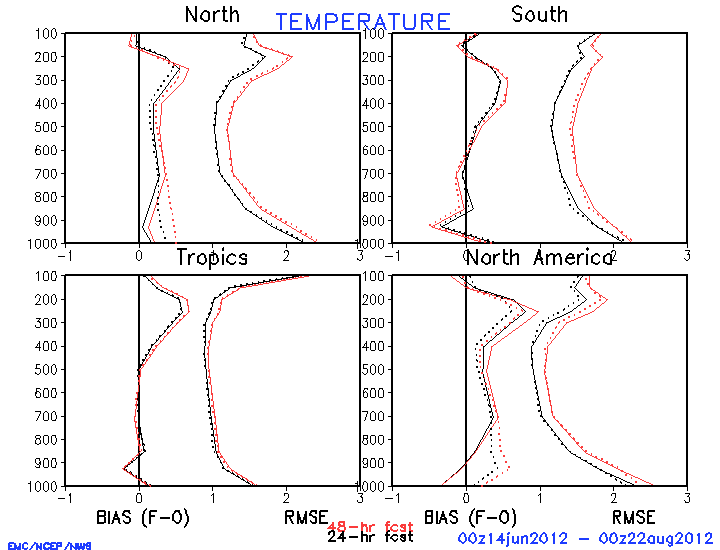 Bias
Bias
RMSE
Pressure (hPa)
Pressure (hPa)
RMSE
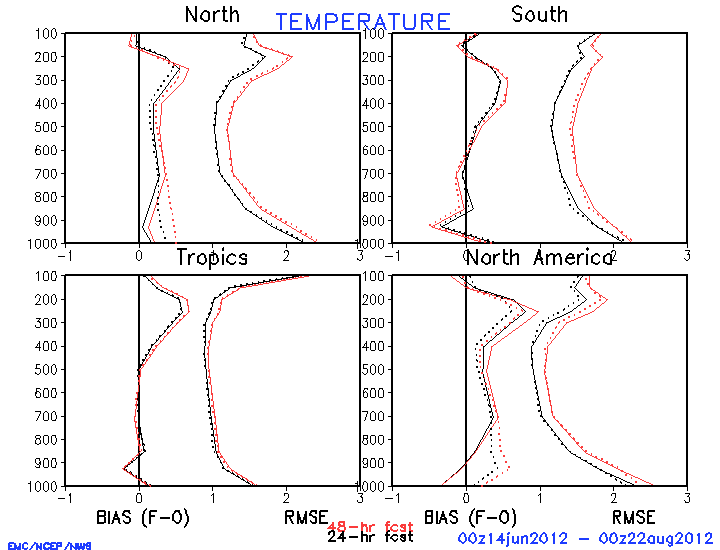 Northern Hemisphere  Mixing Ratio (g/kg)
North America  Mixing Ratio(g/kg)
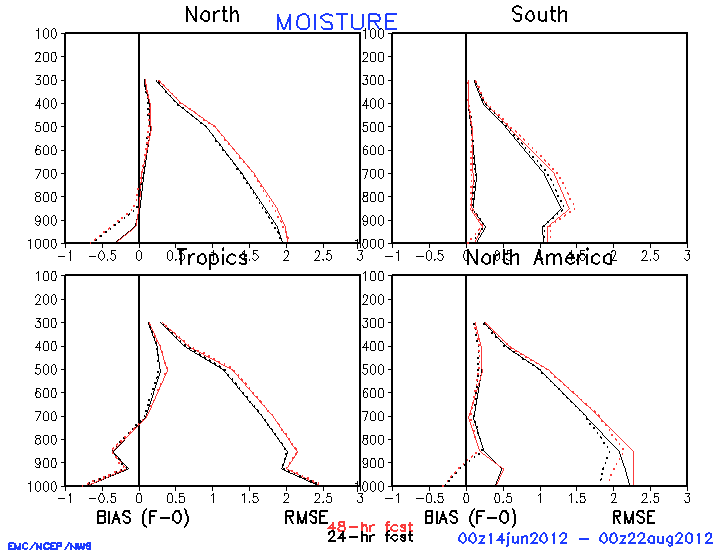 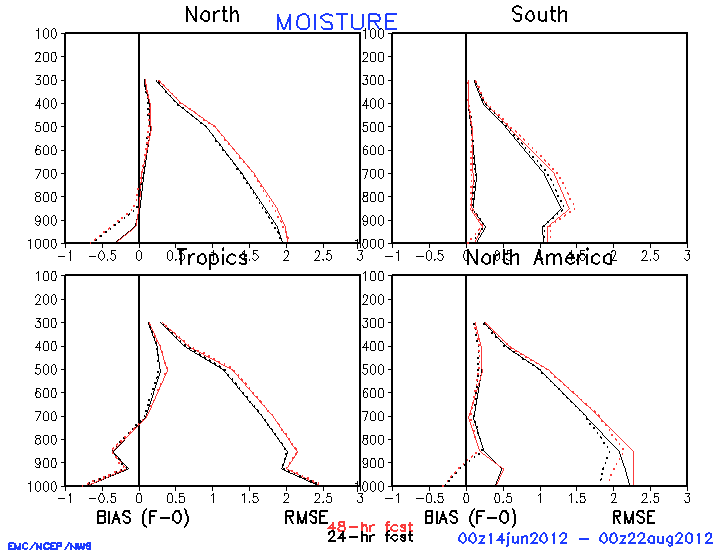 Bias
Bias
RMSE
Pressure (hPa)
RMSE
Pressure (hPa)
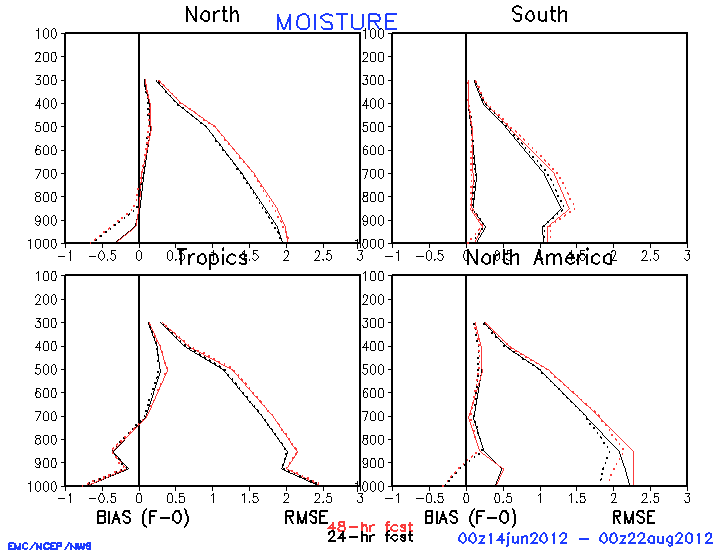 24h Fcst = Black
48h Fcst = Red
Operational GFS= Solid
LSM Parallel = Dotted
18
Large ScaleTemperature and Moisture Verification14 June to 22 August 2012 (00Z Cycles Only)24 and 48h Forecasts for the Southern Hemisphere and Tropics
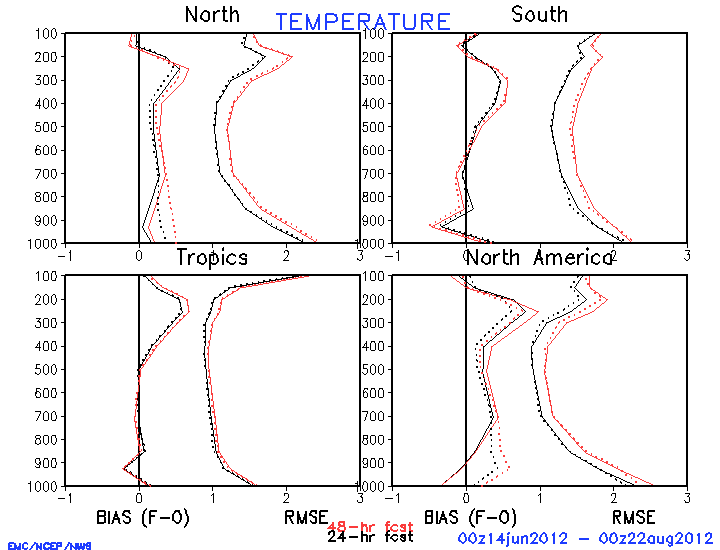 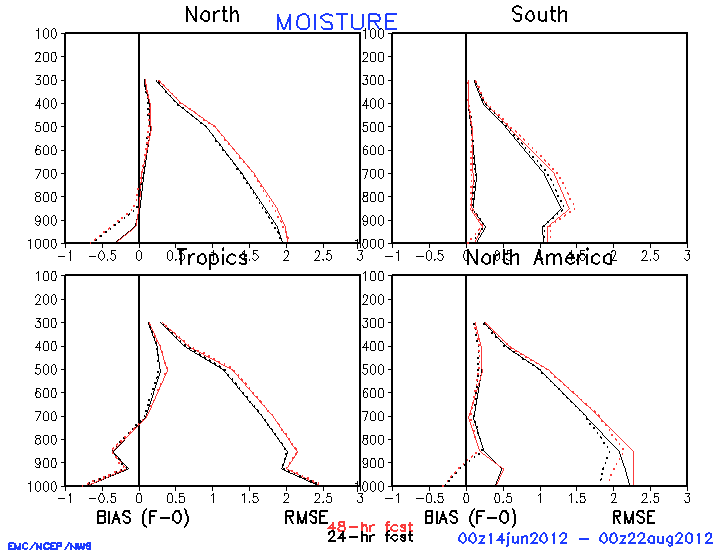 Southern Hemisphere Temperature (°C)
TropicsTemperature (°C)
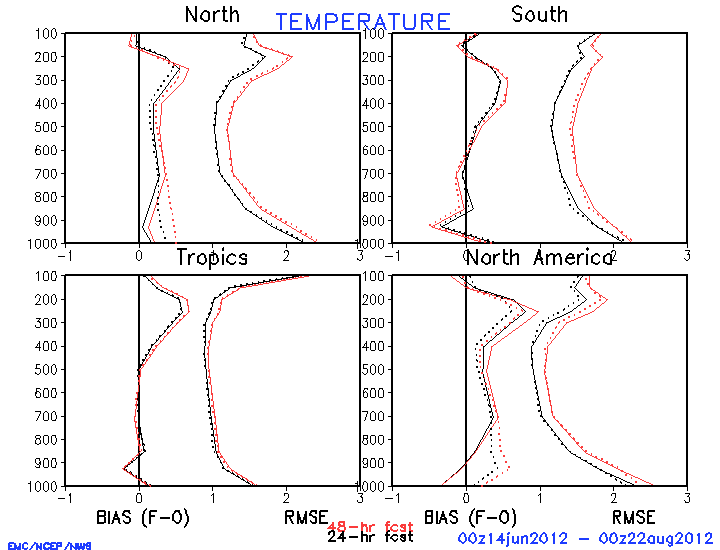 Bias
Bias
RMSE
Pressure (hPa)
Pressure (hPa)
RMSE
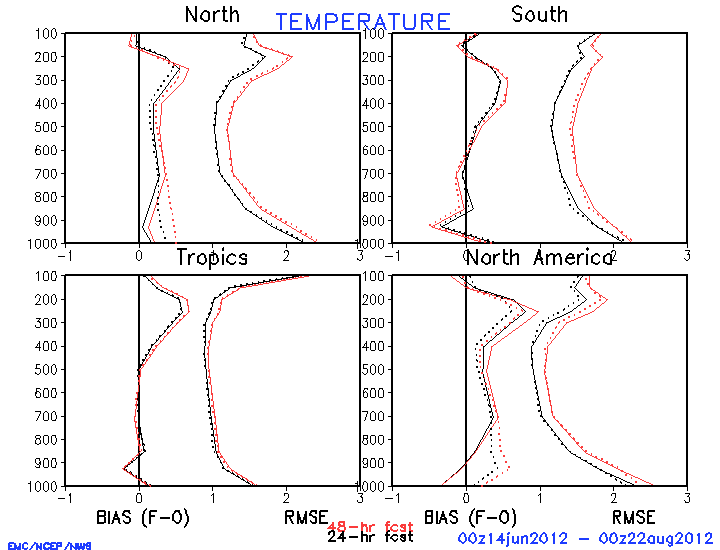 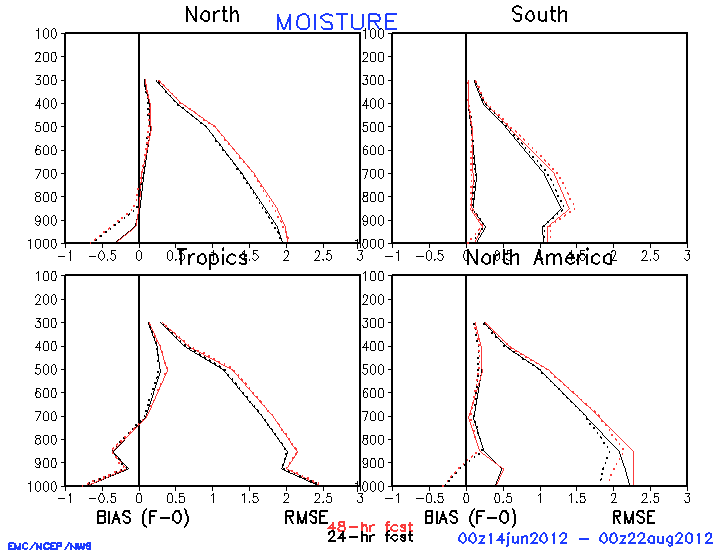 Southern Hemisphere  Mixing Ratio (g/kg)
Tropics Mixing Ratio(g/kg)
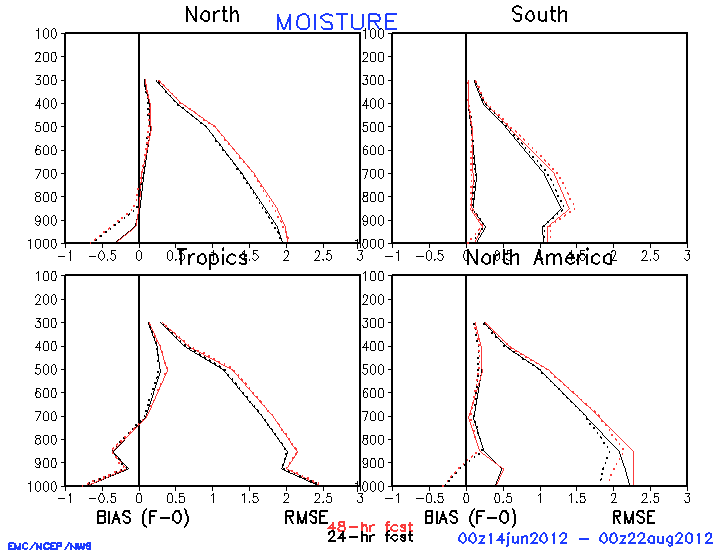 Bias
Bias
RMSE
Pressure (hPa)
RMSE
Pressure (hPa)
24h Fcst = Black
48h Fcst = Red
Operational GFS= Solid
LSM Parallel = Dotted
19
Atlantic Hurricane Track Errors
01 June to 23 August 2012
All 4 GFS cycles
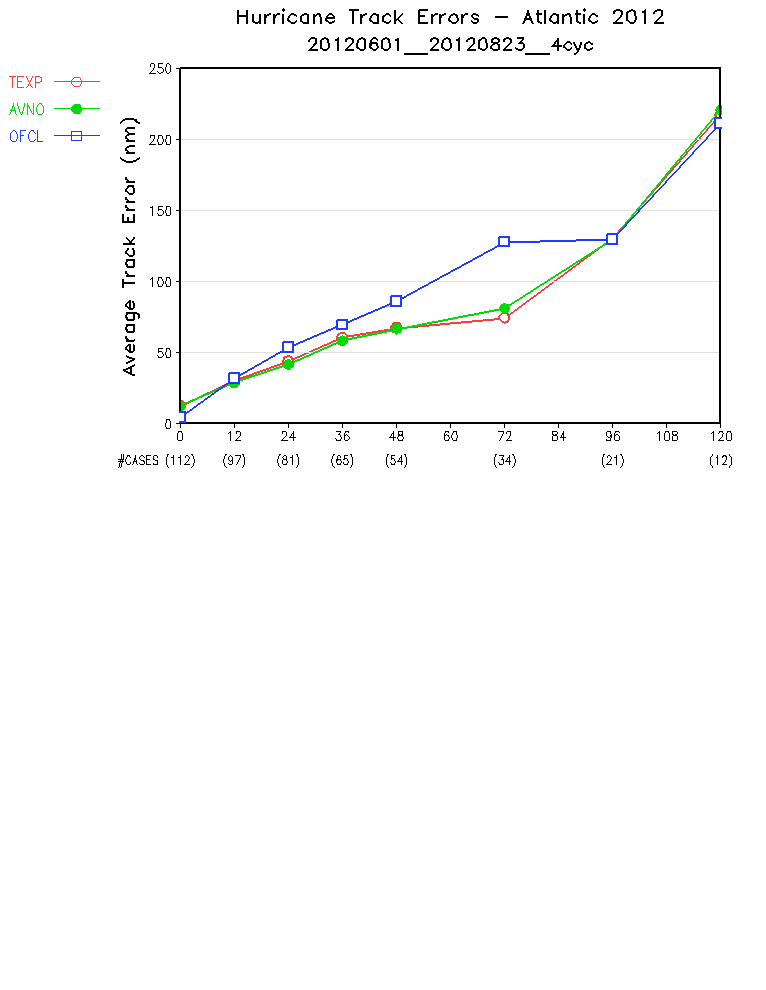 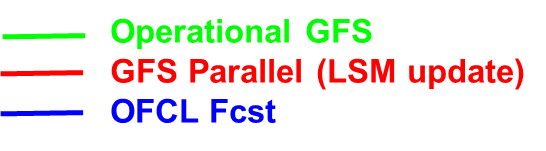 20
Atlantic Hurricane Intensity Errors
01 June to 23 August 2012
All 4 GFS cycles
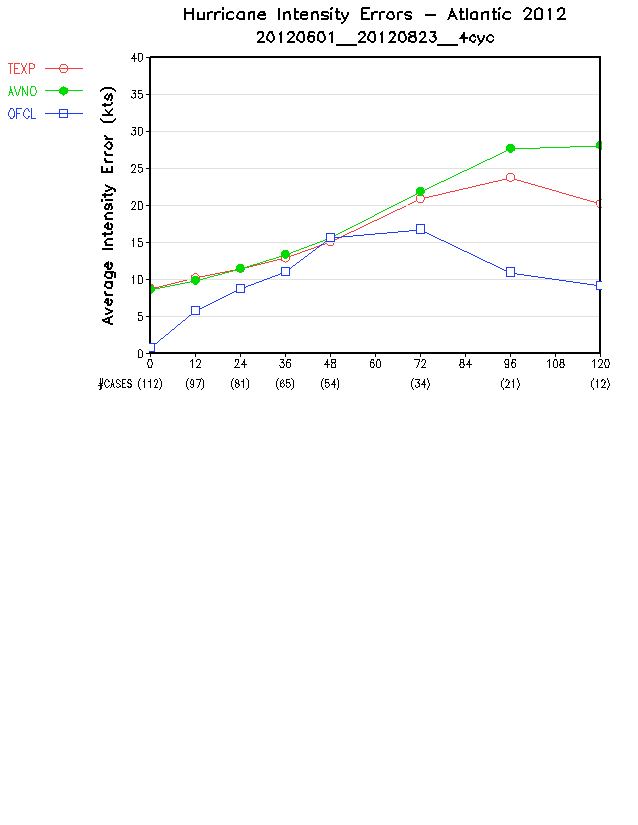 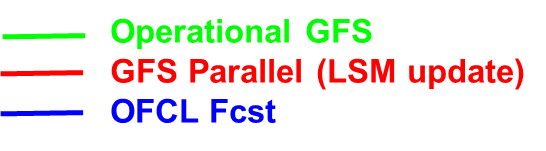 21
East-Pacific Hurricane Track Errors
01 June to 19 August 2012
All 4 GFS cycles
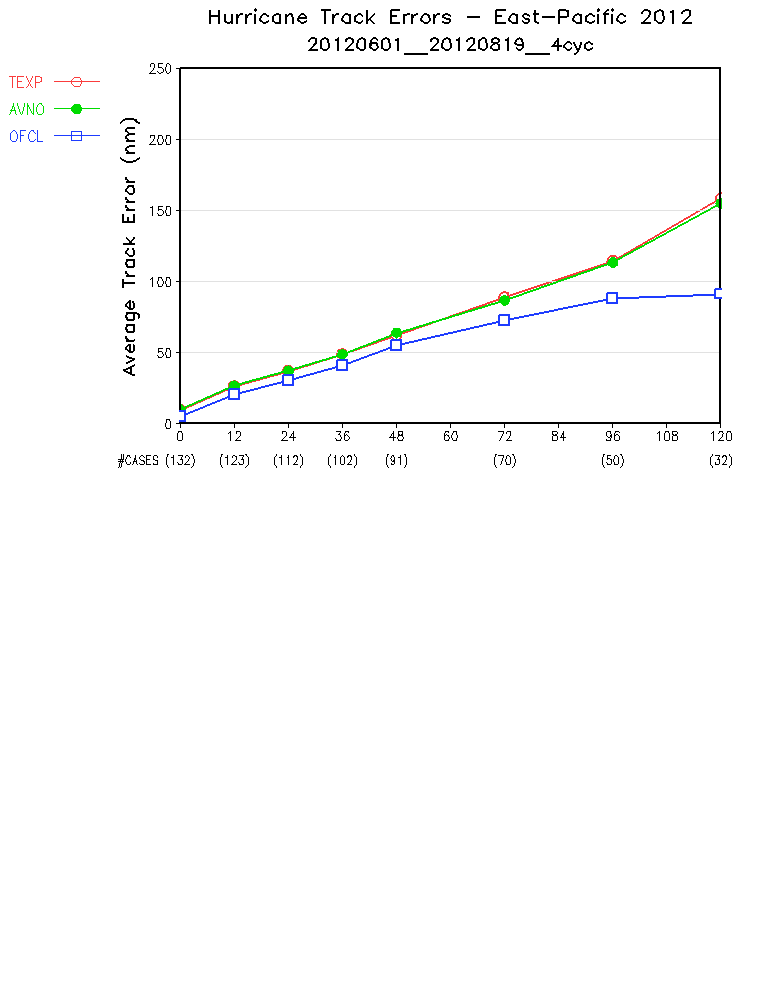 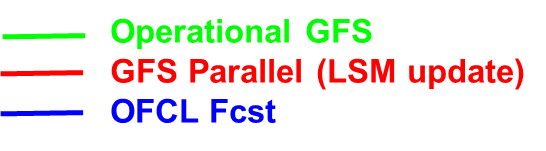 22
East-Pacific Hurricane Intensity Errors
01 June to 23 August 2012
All 4 GFS cycles
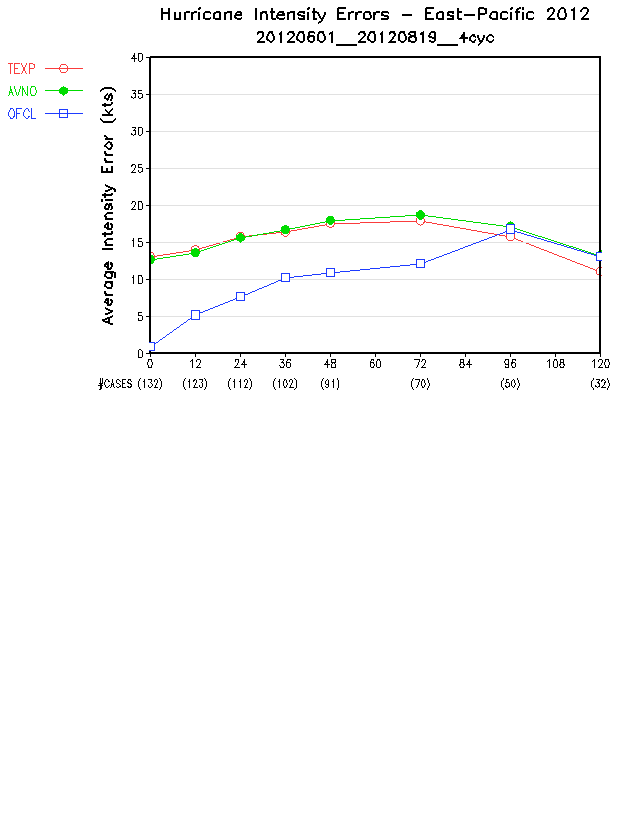 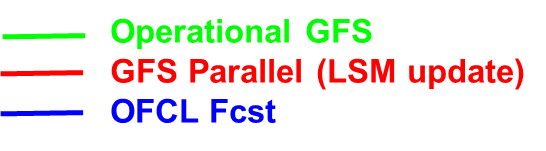 23
Time Averaged 2 Meter Temperature (°C)
15 January to  01 March 2012 (00Z Cycles Only)CONUS West and East regions
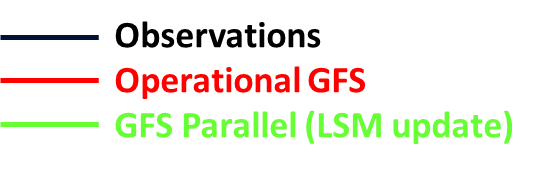 CONUS West
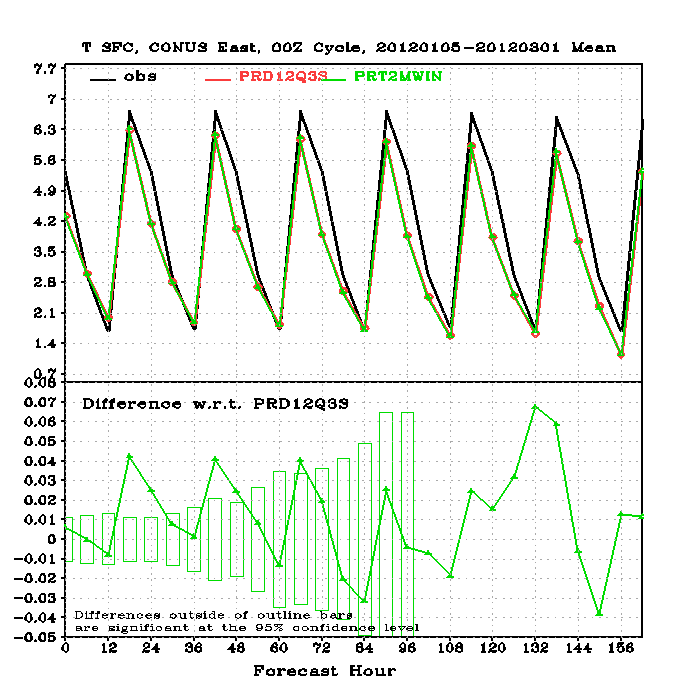 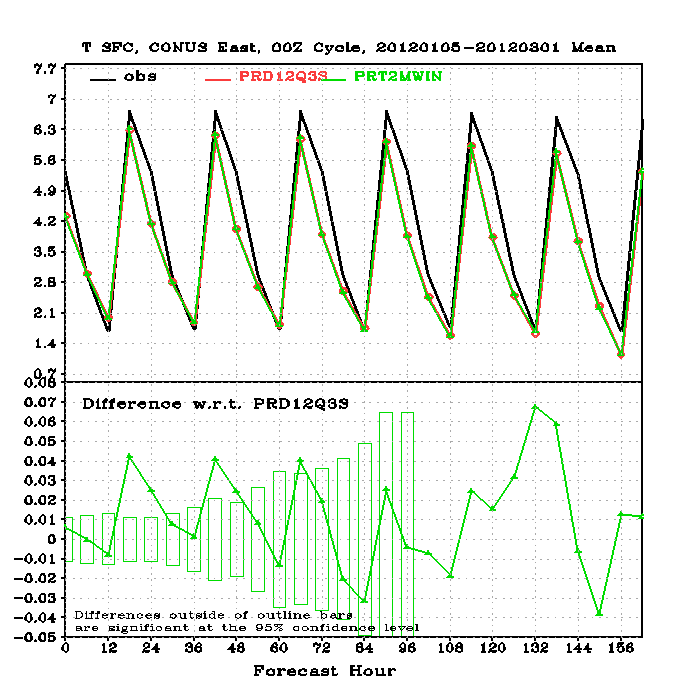 CONUS East
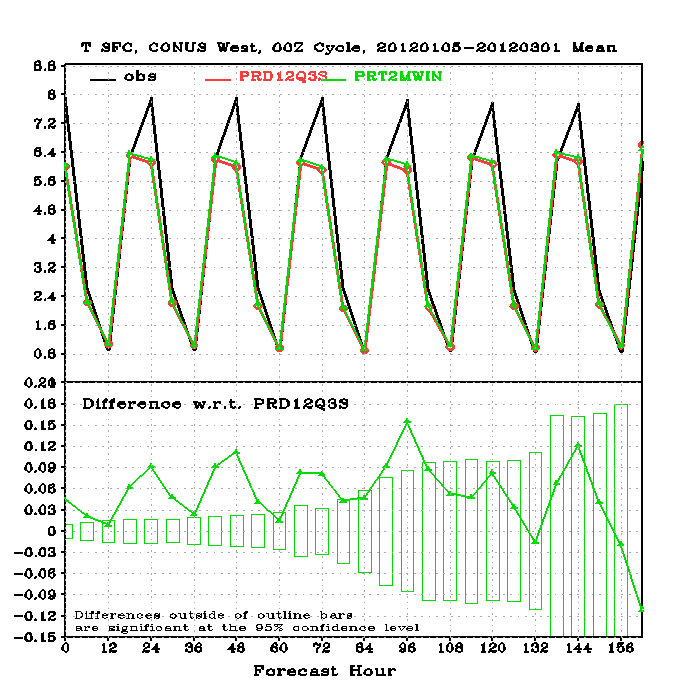 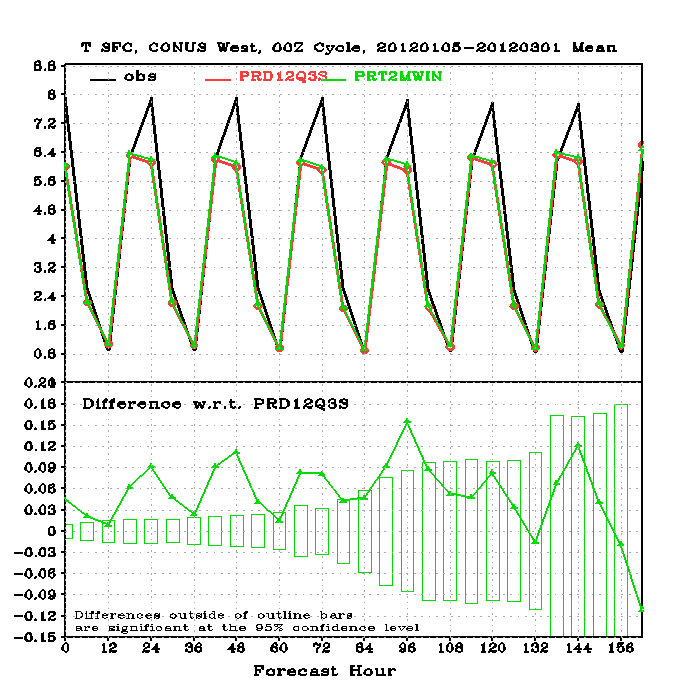 24
24
Quantitative Precipitation Forecasts (CONUS)
15 January to 01 March 2012 (00Z Cycles Only)
Day 1:  24h Period ending at 36h forecast
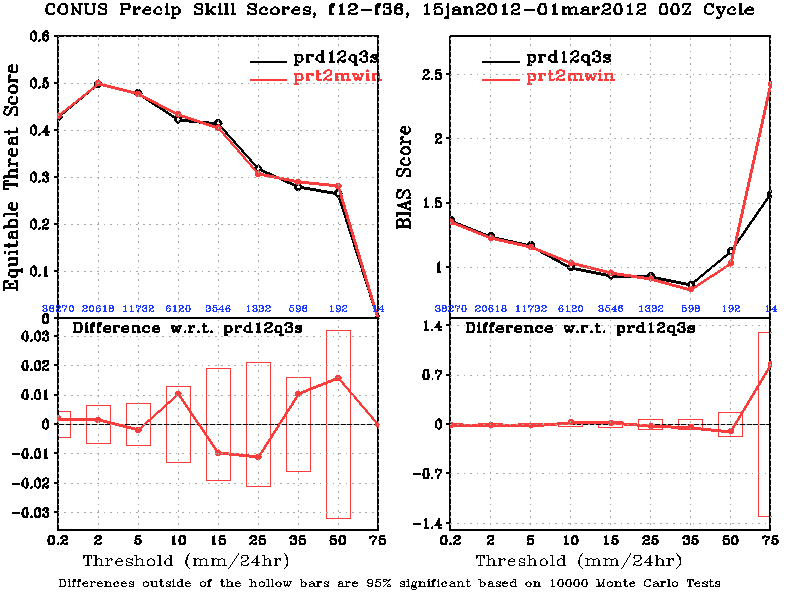 25
25
Quantitative Precipitation Forecasts (CONUS)
15 January to 01 March 2012 (00Z Cycles Only)
Day 3:  24h Period ending at 84h forecast
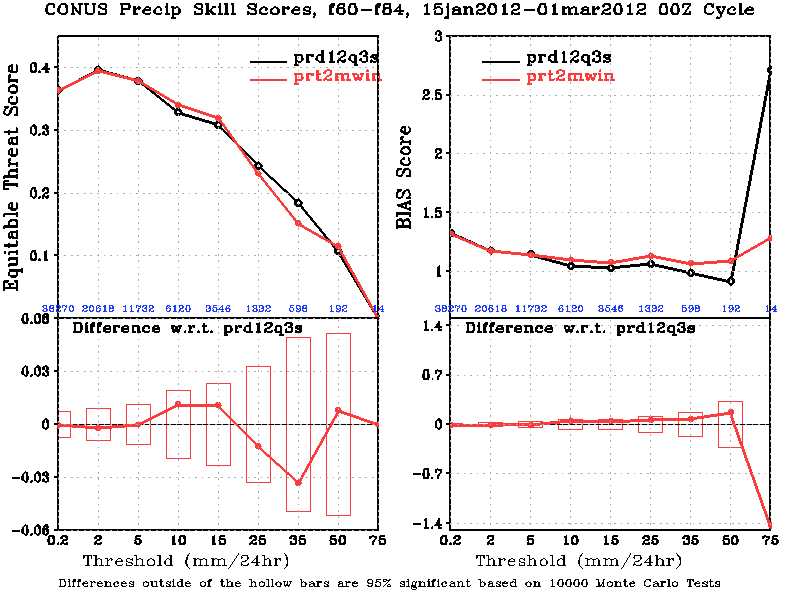 26
26
500 hPa Anomaly Correlation
15 January to 01 March 2012 (00Z Cycles Only)
Northern Hemisphere
Southern Hemisphere
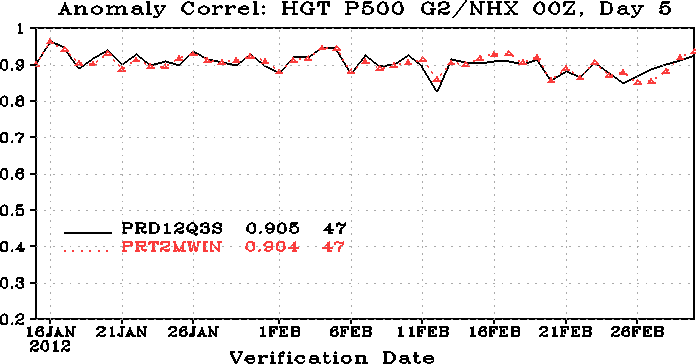 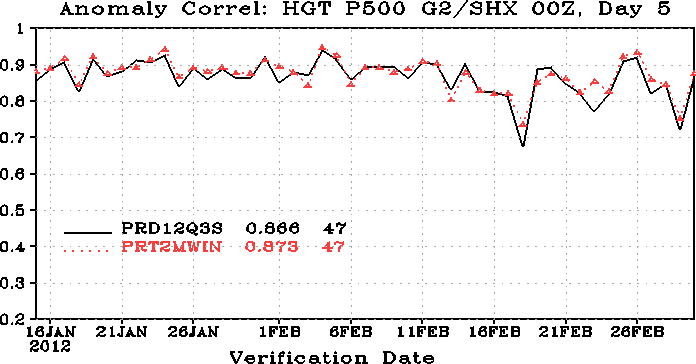 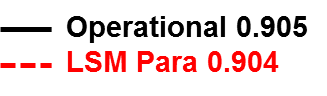 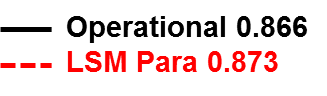 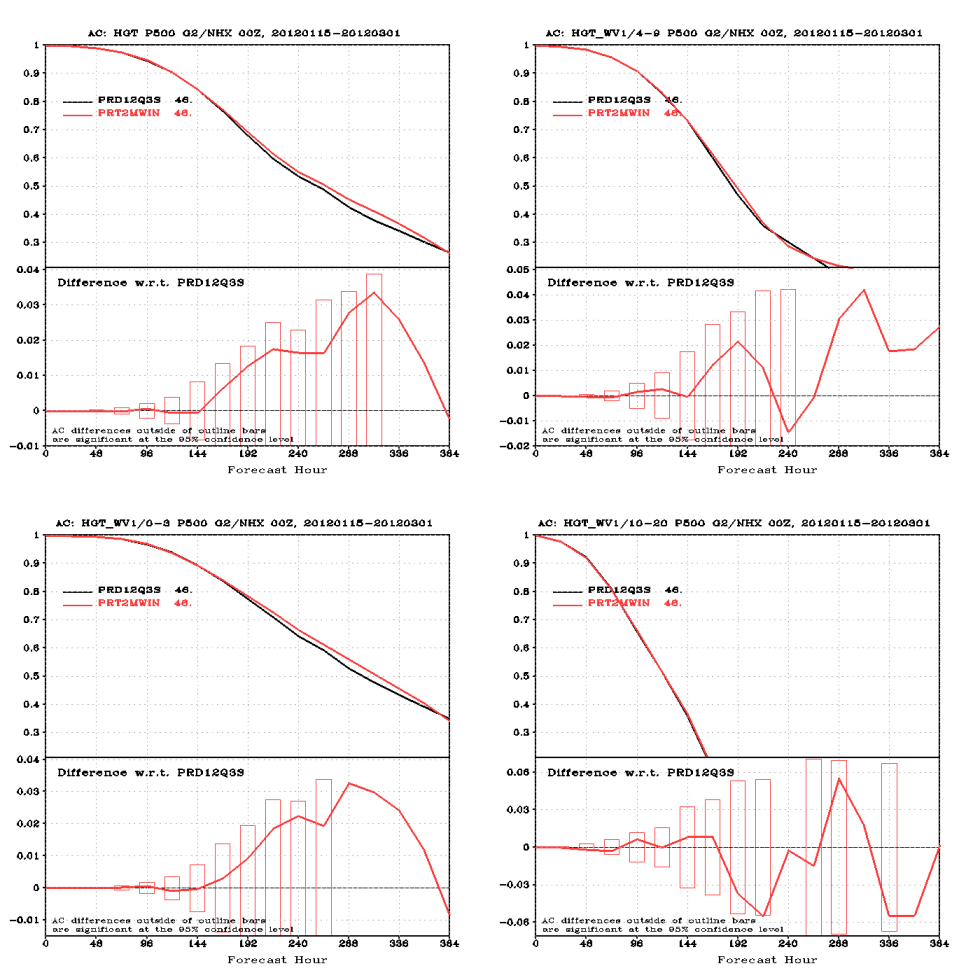 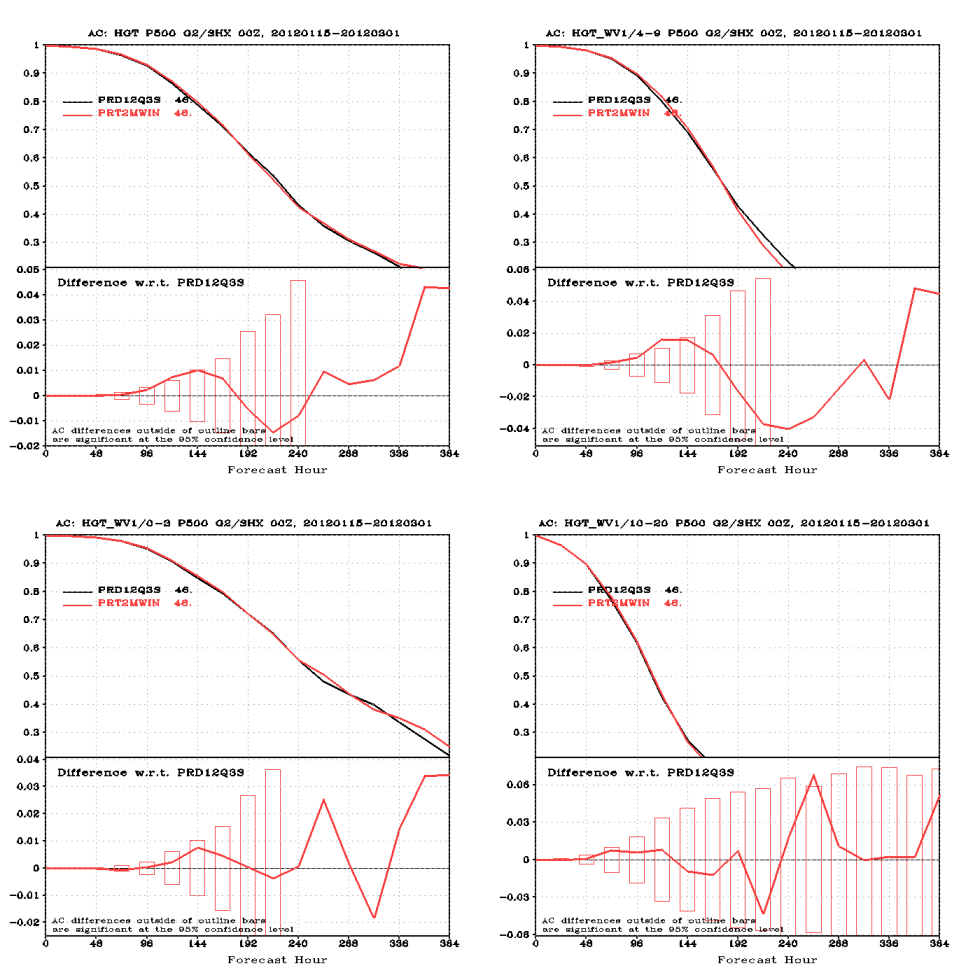 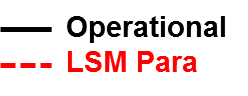 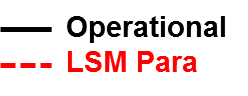 27
27
Large ScaleTemperature and Moisture Verification15 January to 01 March 2012 (00Z Cycles Only)24 and 48h Forecasts for the Northern Hemisphere and North America
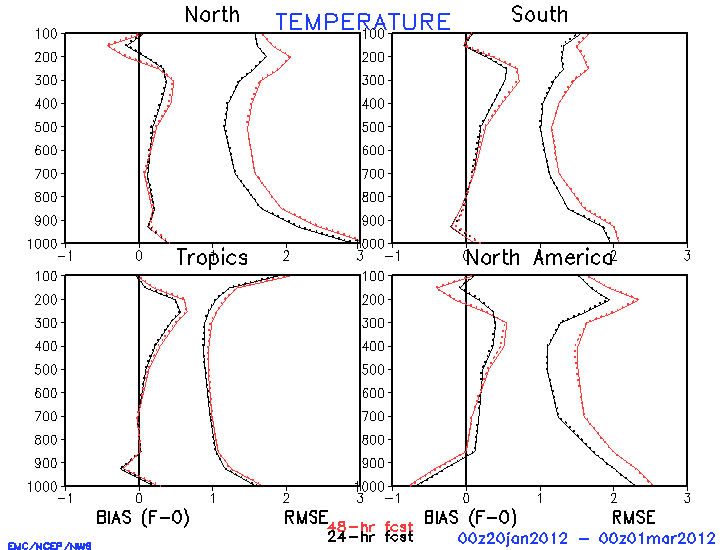 Northern Hemisphere Temperature (°C)
North America Temperature (°C)
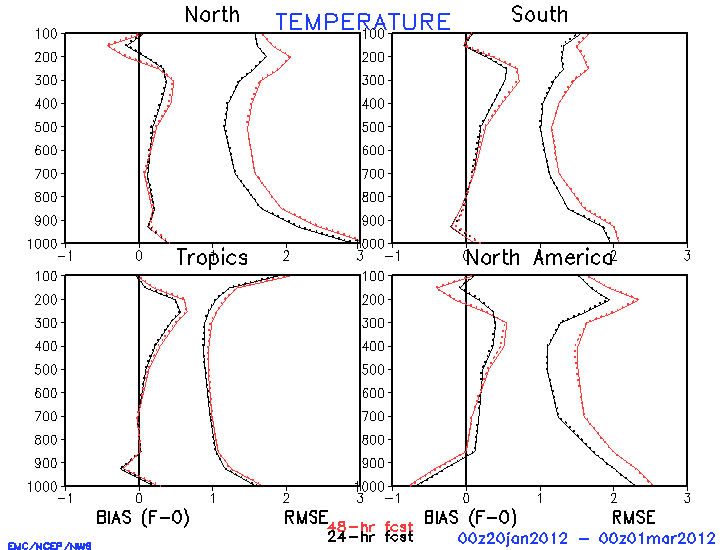 Bias
Bias
RMSE
Pressure (hPa)
Pressure (hPa)
RMSE
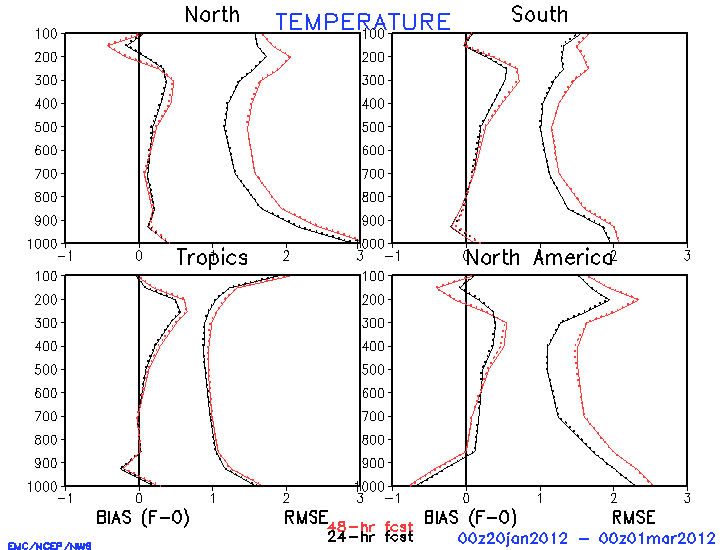 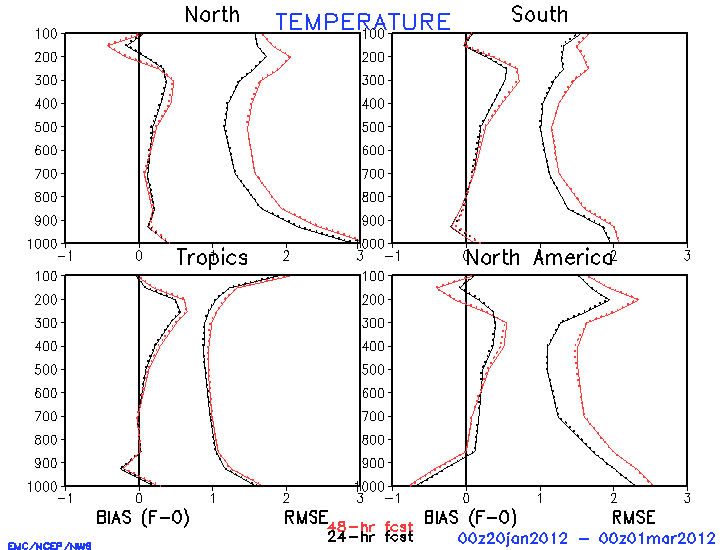 Northern America Mixing Ratio (g/kg)
Northern Hemisphere Mixing Ratio (g/kg)
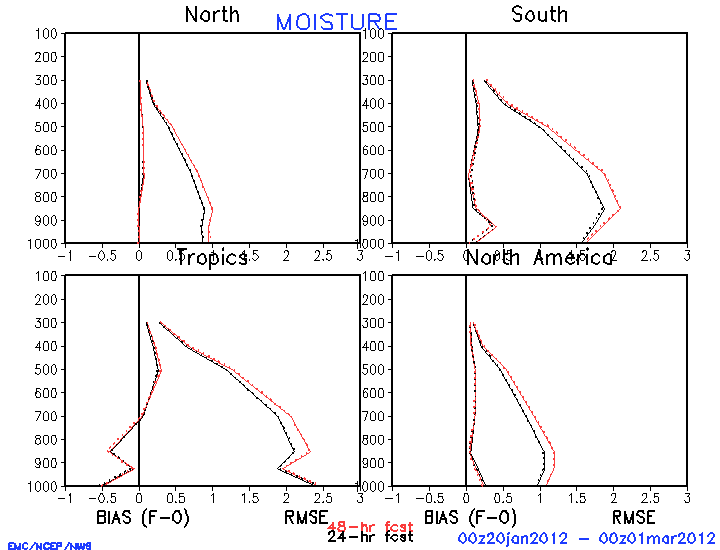 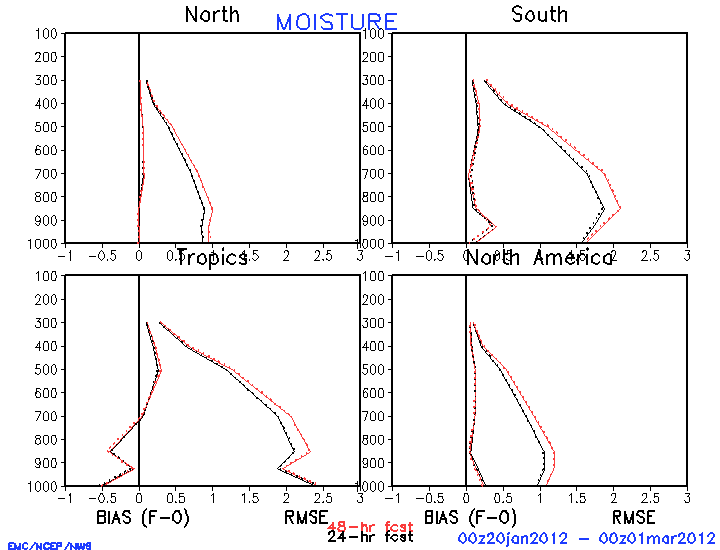 Pressure (hPa)
Bias
Bias
RMSE
Pressure (hPa)
RMSE
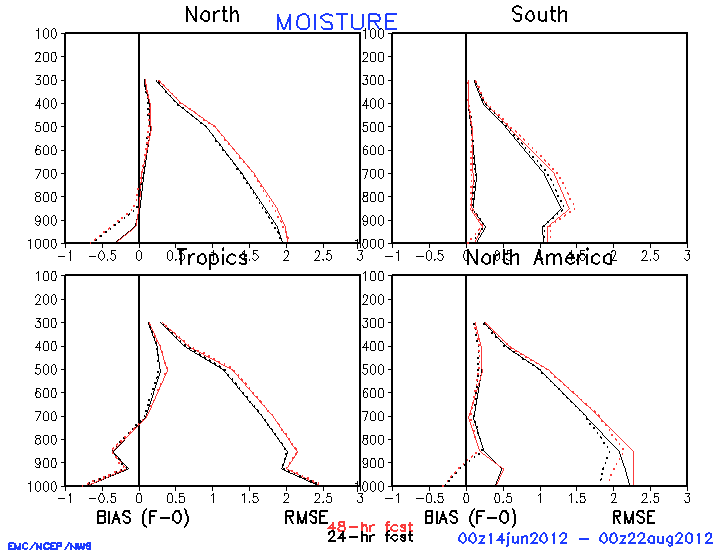 24h Fcst = Black
48h Fcst = Red
Hybrid Parallel= Solid
LSM Parallel = Dotted
28
Large ScaleTemperature and Moisture Verification15 January to 01 March 2012 (00Z Cycles Only)24 and 48h Forecasts for the Southern Hemisphere and Tropics
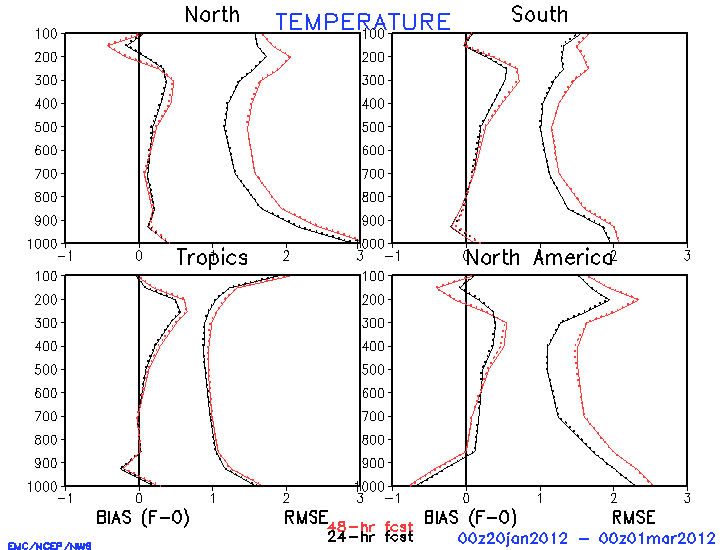 Southern Hemisphere Temperature (°C)
TropicsTemperature (°C)
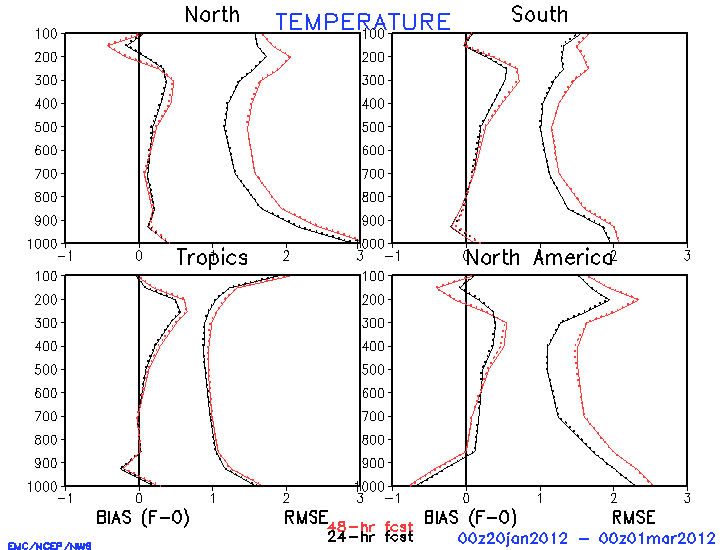 Bias
Bias
RMSE
Pressure (hPa)
Pressure (hPa)
RMSE
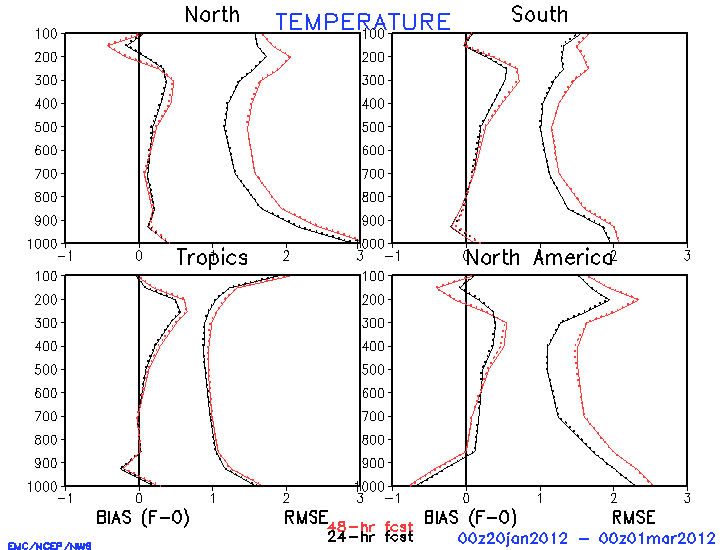 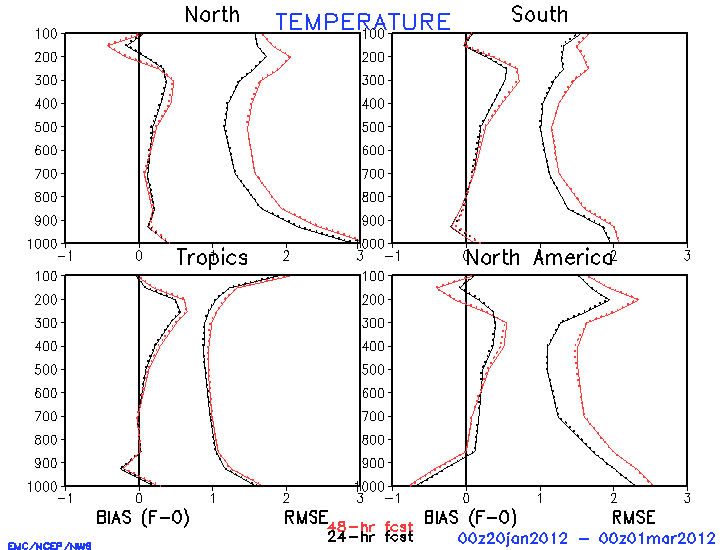 Southern Hemisphere Mixing Ratio (g/kg)
Tropics Mixing Ratio (g/kg)
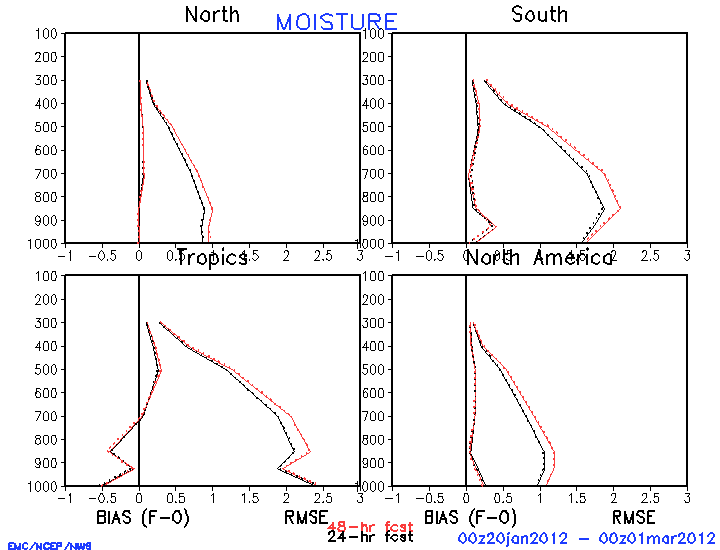 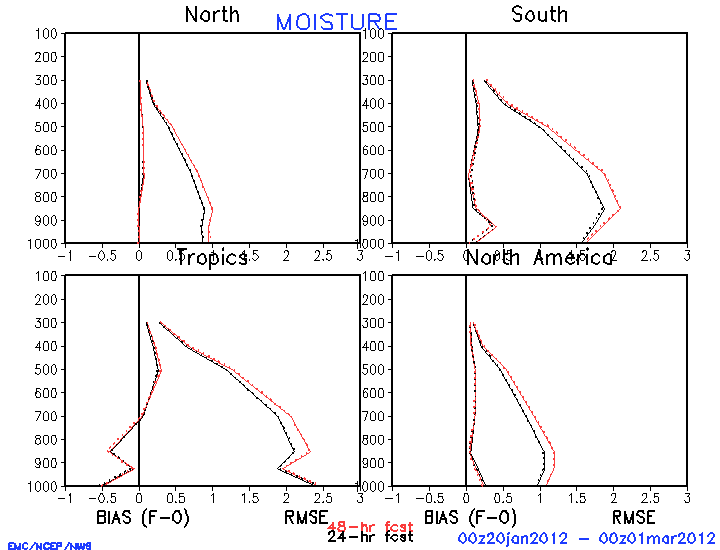 Pressure (hPa)
Pressure (hPa)
Bias
Bias
RMSE
RMSE
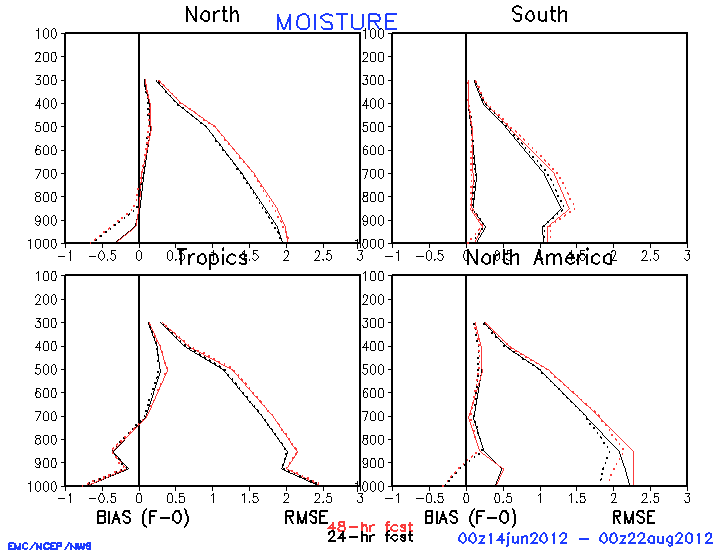 24h Fcst = Black
48h Fcst = Red
Hybrid Parallel= Solid
LSM Parallel = Dotted
29
Summary of Results
Warm Season Experiment (prt2mexp)
Reduced  late-afternoon surface cold bias and moisture bias over the Northern and Southern Great Plains found in the operational GFS
Significantly improved CONUS precipitation skill scores especially for light amounts
No significant change to:
Hurricane track and intensity
Standard forecast skill scores such as 500-hPa height AC and tropical wind RMSE
Slightly worsened the mid-day warm bias over the SE US

Cool Season Experiment (prt2mexp)
No significant change in:
CONUS meteorological fields
Standard global forecast skill metrics
Detailed verification at Fanglin’s websites
http://www.emc.ncep.noaa.gov/gmb/wx24fy/para/t2mbias/exp2012/
http://www.emc.ncep.noaa.gov/gmb/wx24fy/para/t2mbias/exp2012w/
30